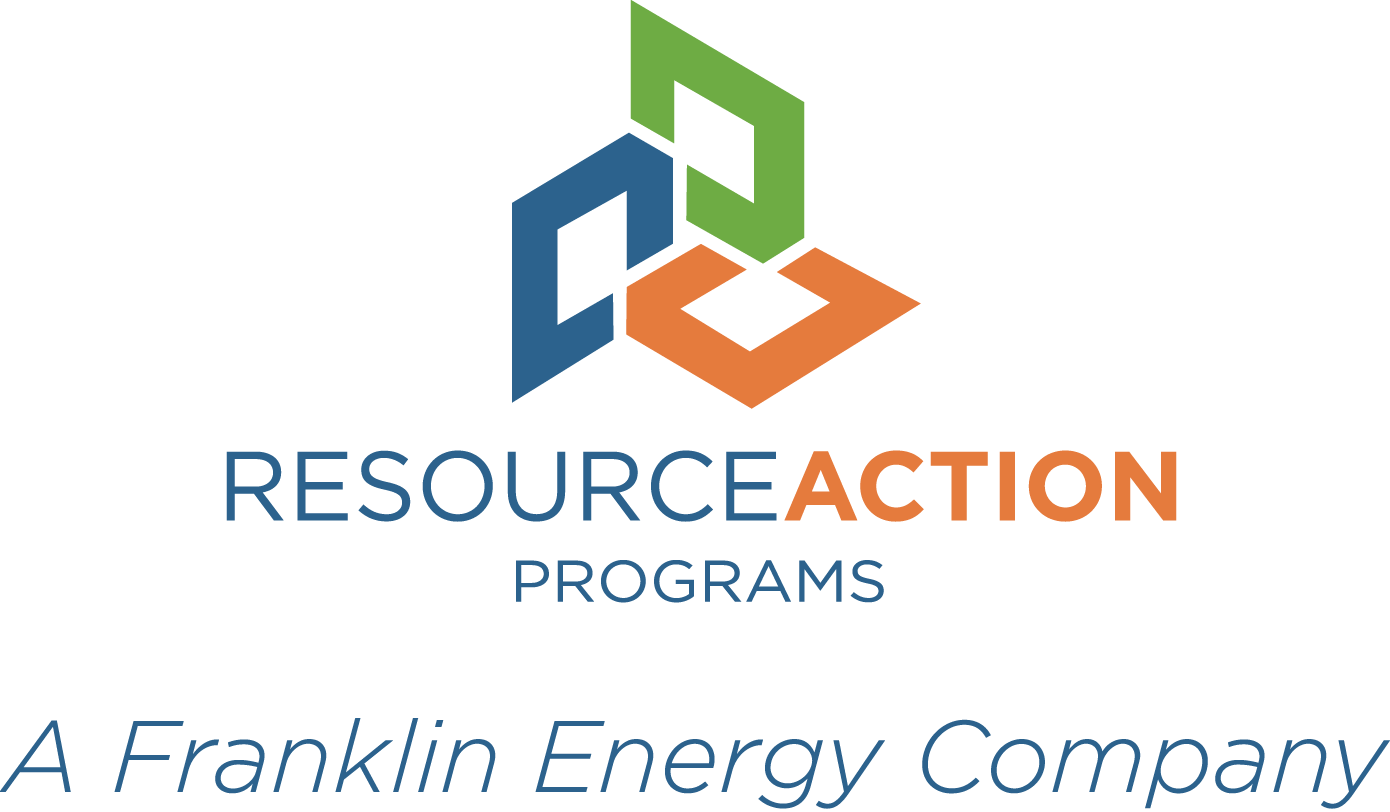 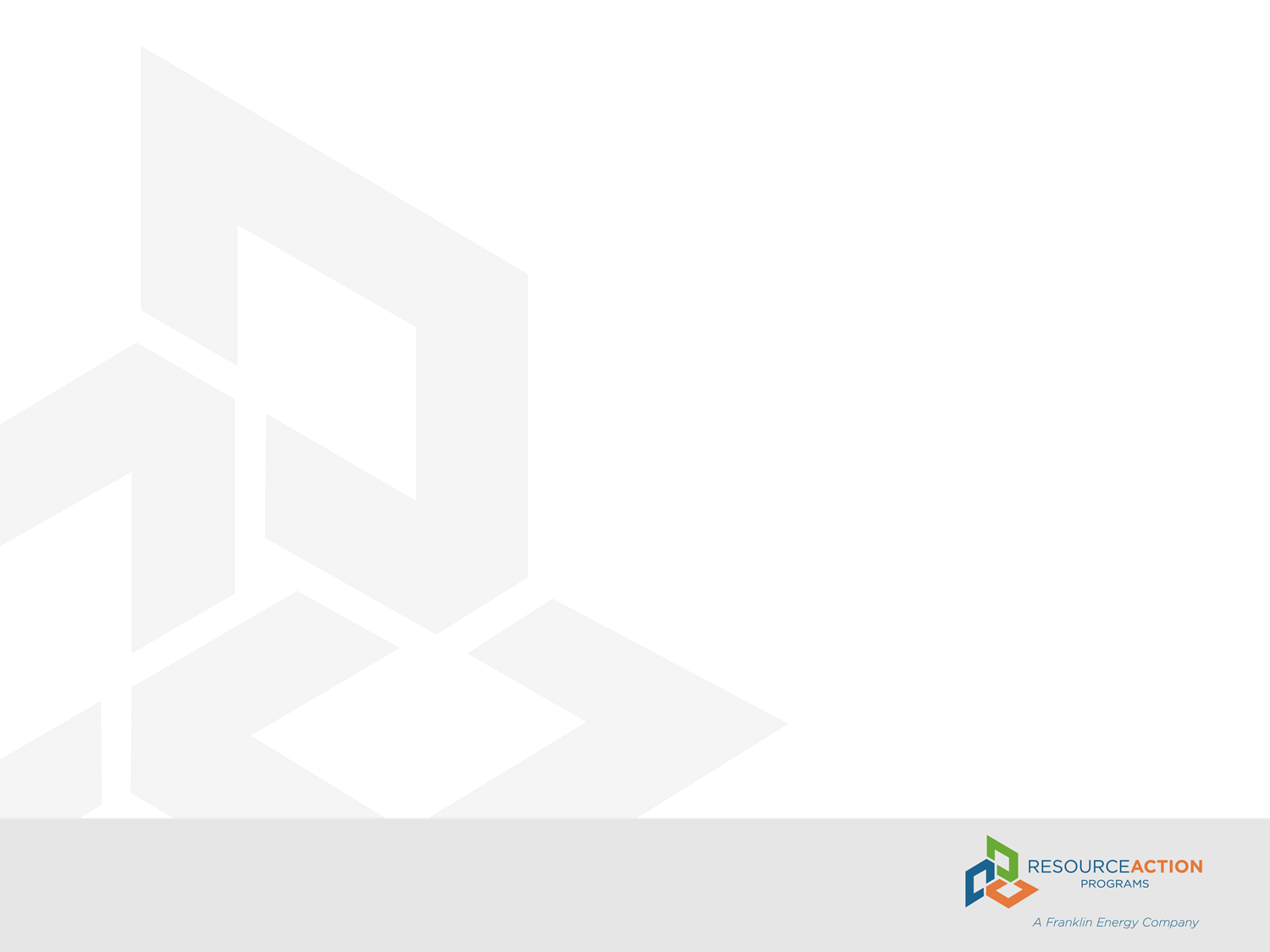 Agenda
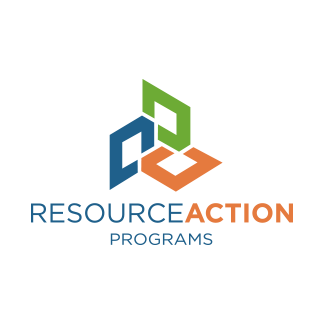 About RAP
K-12 Education Program
Program Advantage
Results
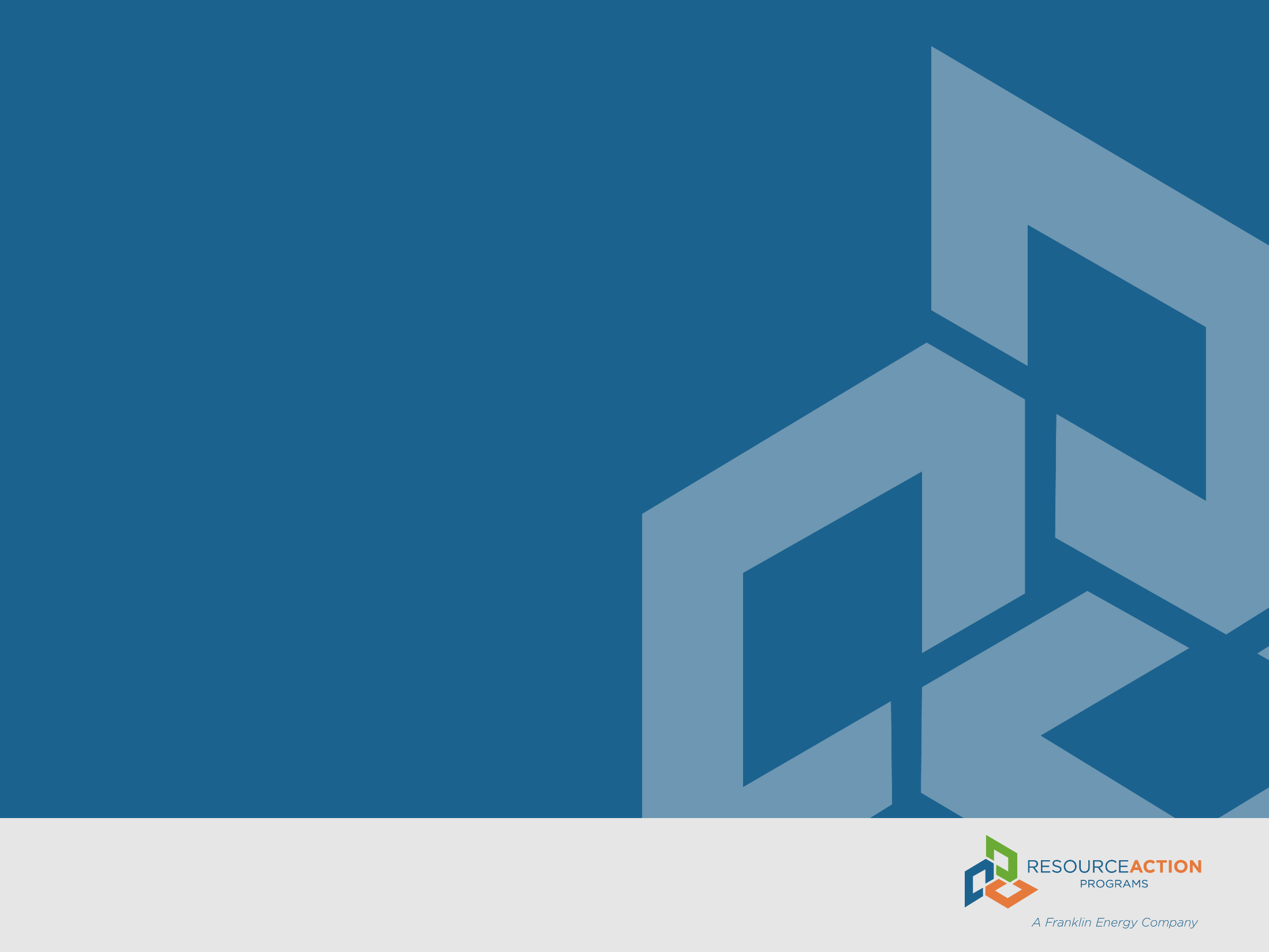 About RAP
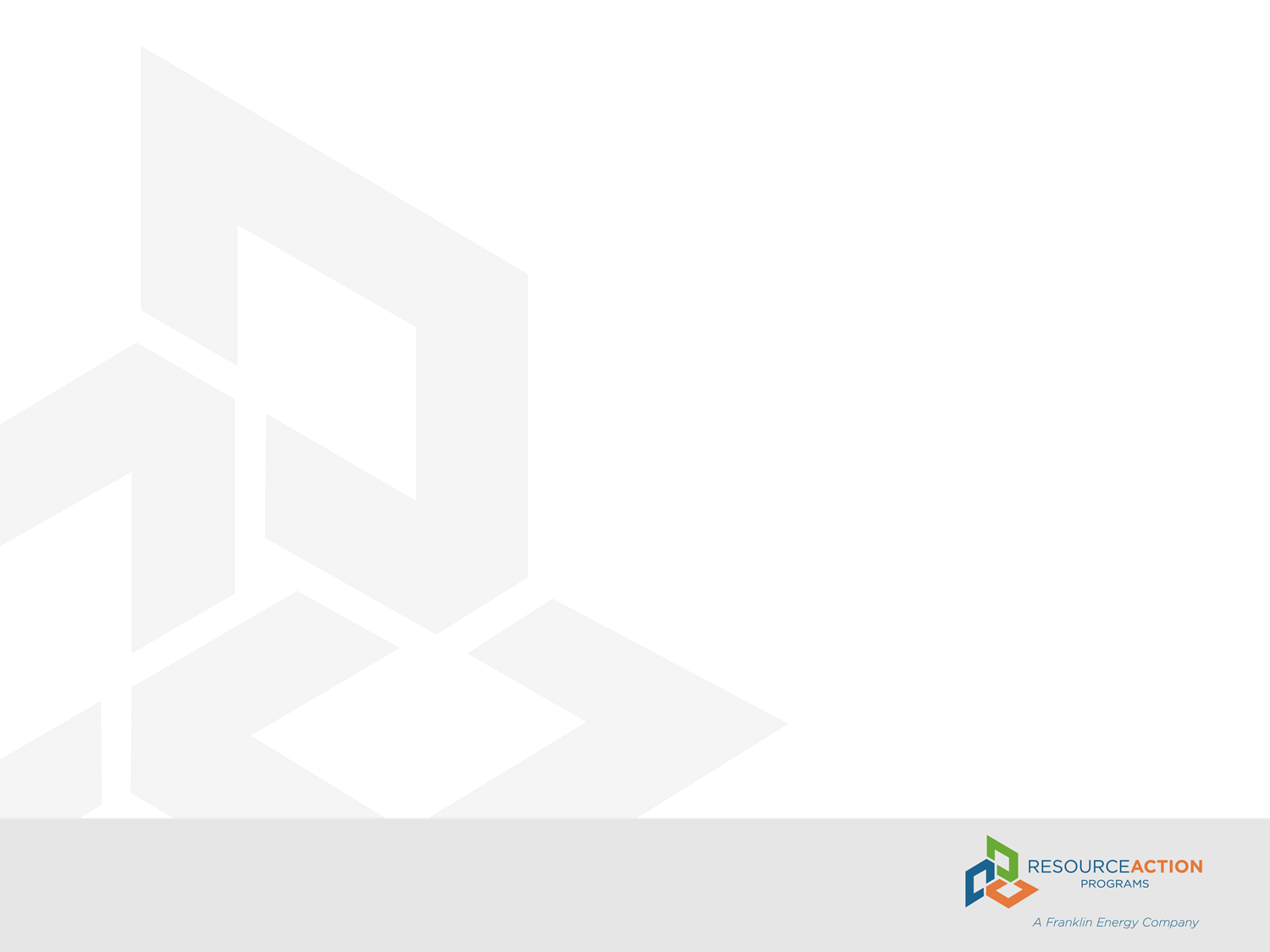 About RAP
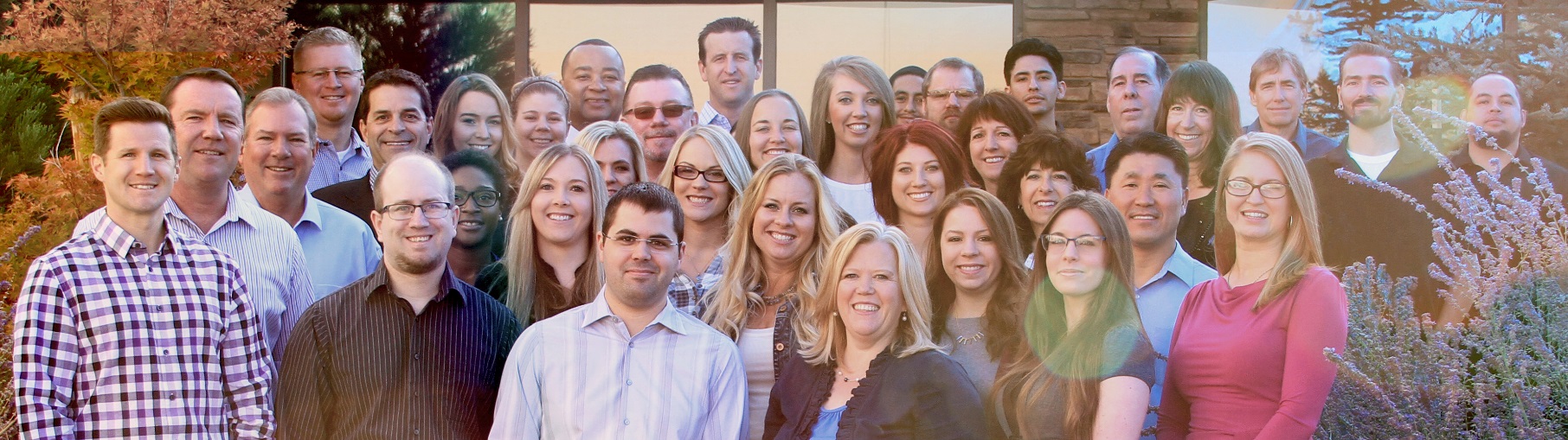 Founded in 1993
K-12 Education, Direct-to-Customer & Small/Medium Business Programs
Over 4,000 Programs Implemented
Program Size Runs From 9 to 80,000 Participants
300+ Programs & 550,000+ Households Served Annually
80,000 Sq Ft Nevada Program Center
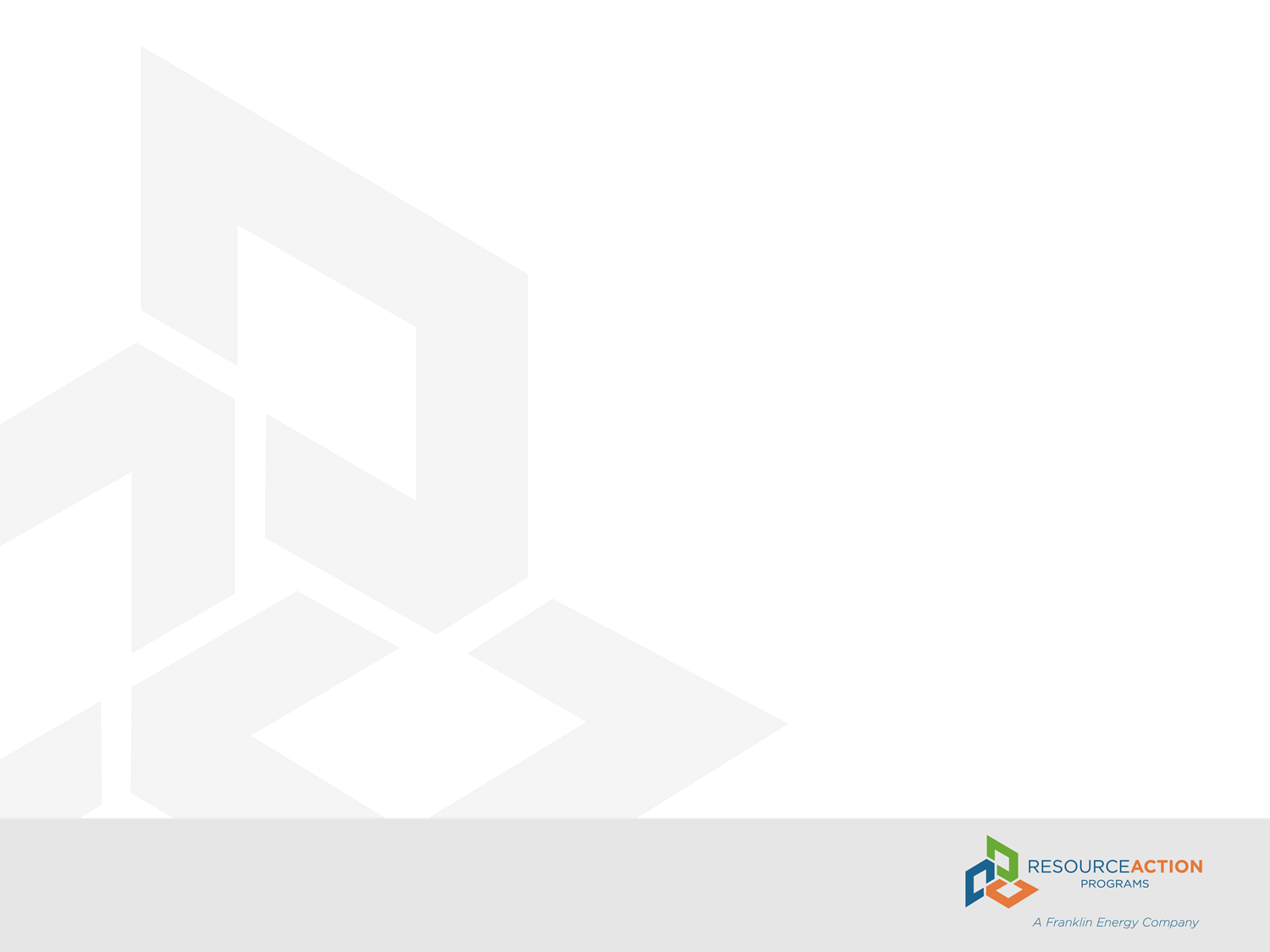 National  Footprint
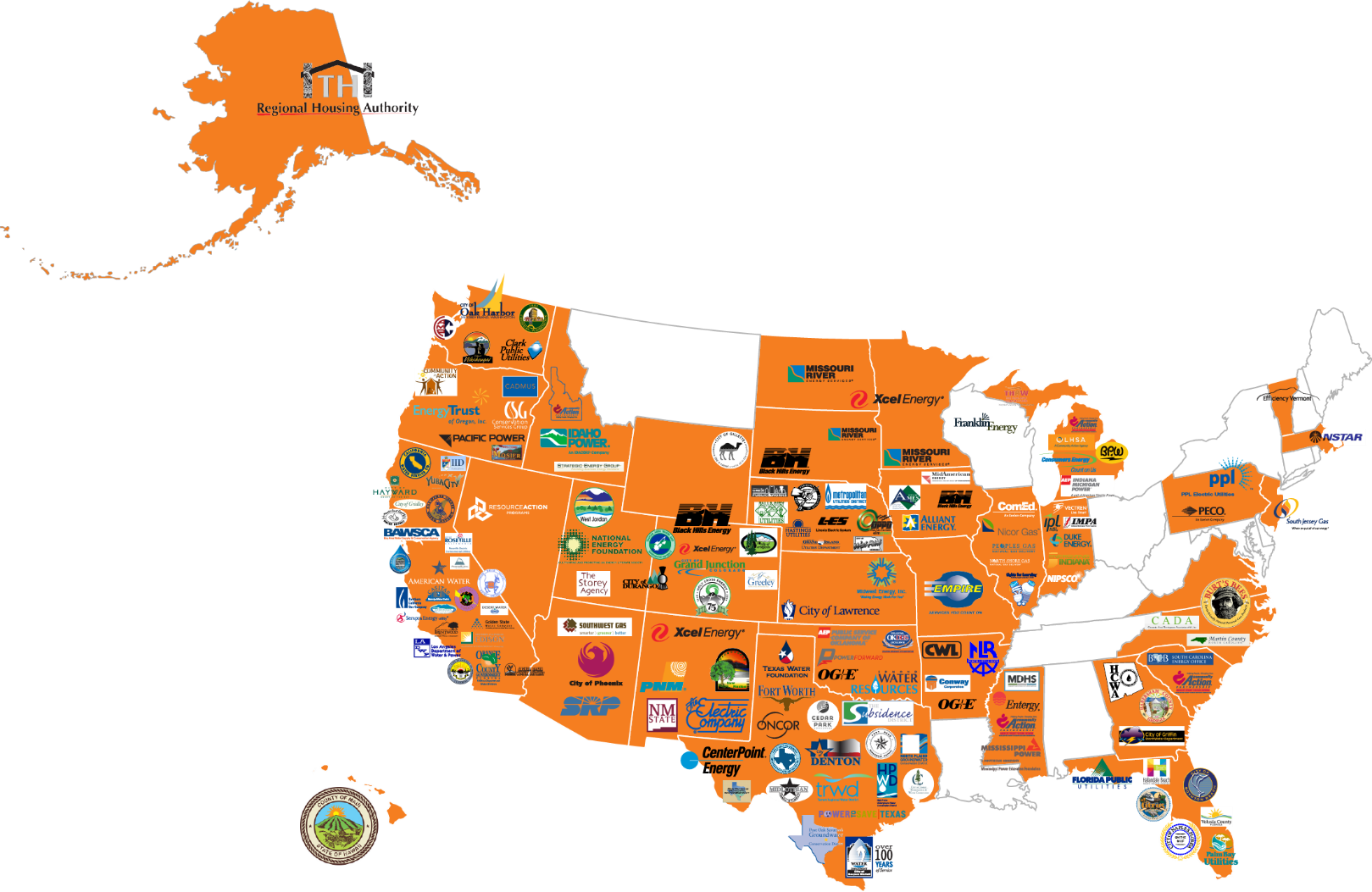 35 U.S. States & Parts of Canada
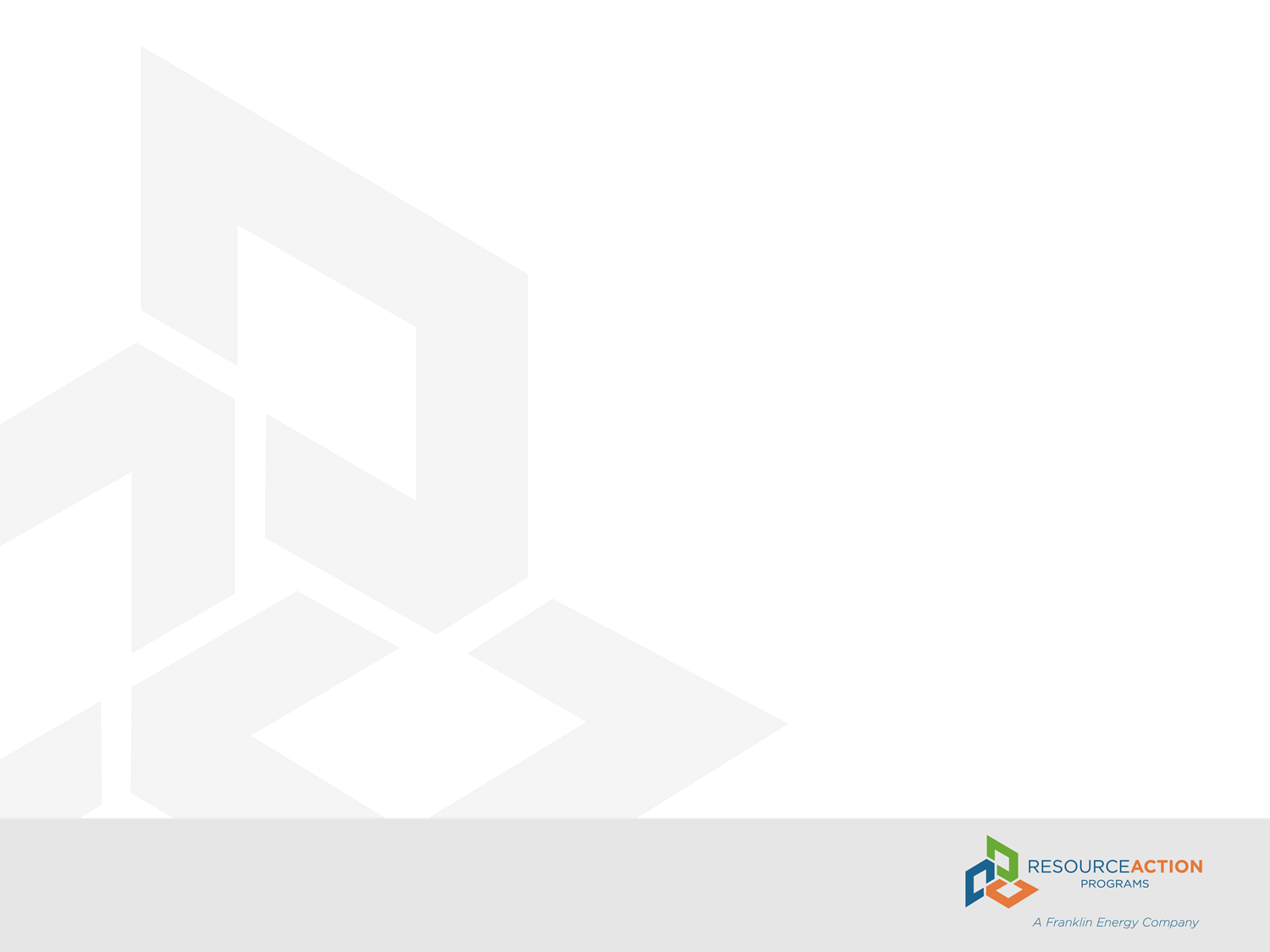 Measure-Based
Education®
Measure-Based Education® (MBE) is a combination of cost-effective measures blended with interactive, efficiency education.  MBE achieves resource savings, customer engagement, and behavioral change.
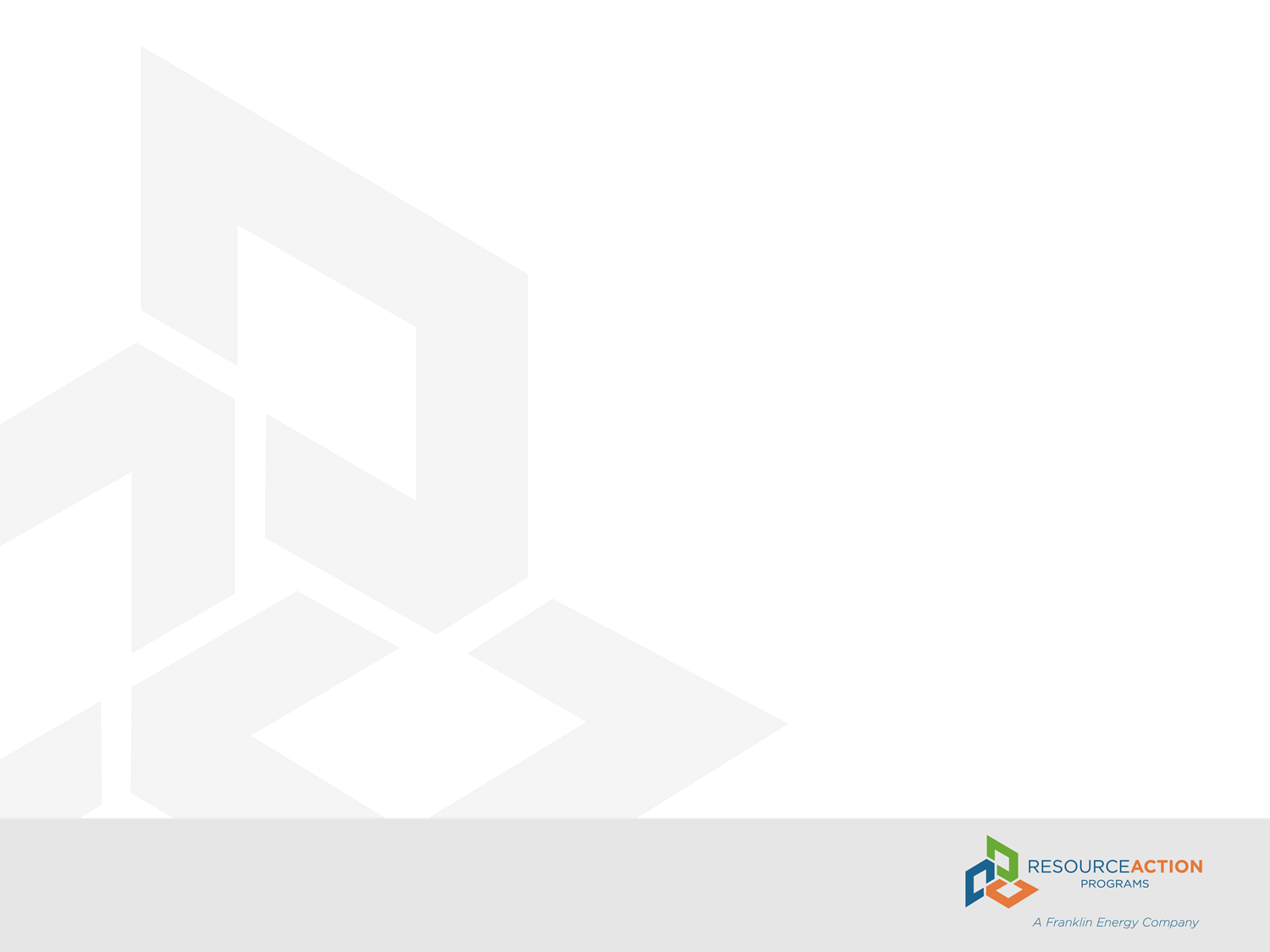 K-12 Education Program
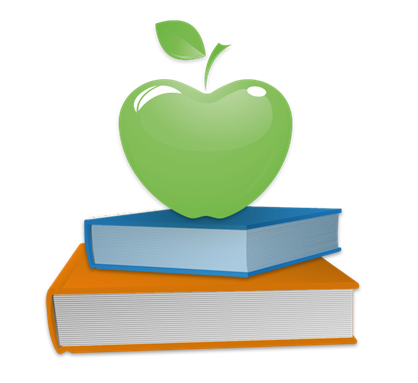 Program Methodology
Interactive Educational Materials
Take-Home Kits
Designed to Produce Verified Water and Energy Savings
Education Combined with Measures Results in Behavior Change
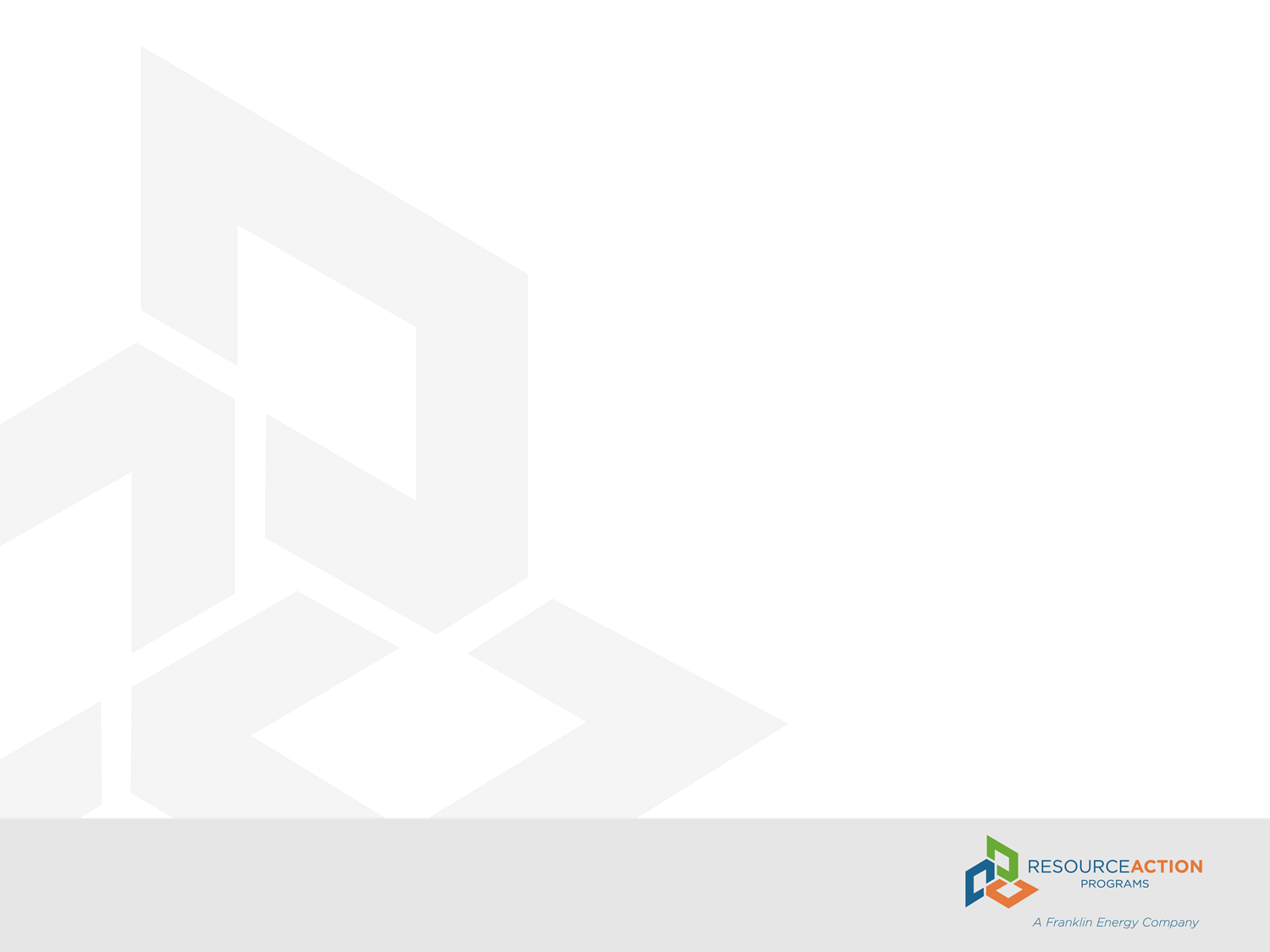 Curriculum Development
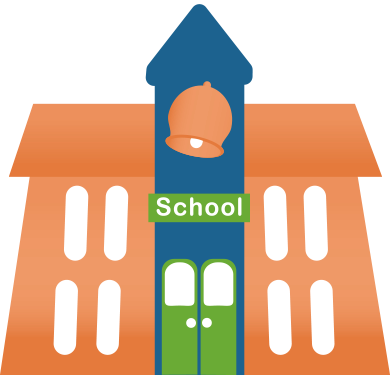 Utilizes Differentiated Instruction
Includes Regional & Relevant Content
Meets State (TEK) 
Reinforces Measure Installation
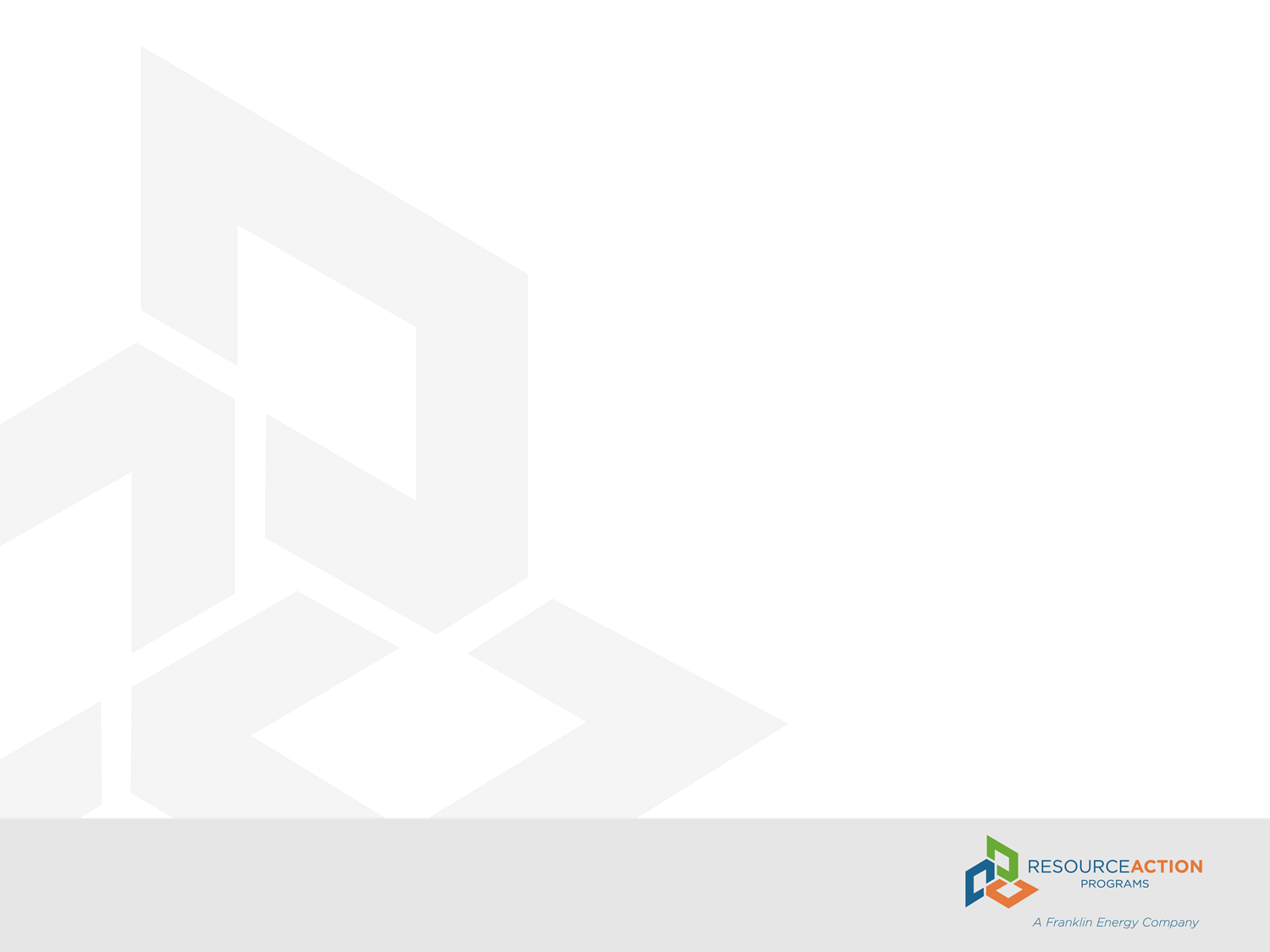 Differentiated Instruction
Visual, Auditory & Kinesthetic Learning
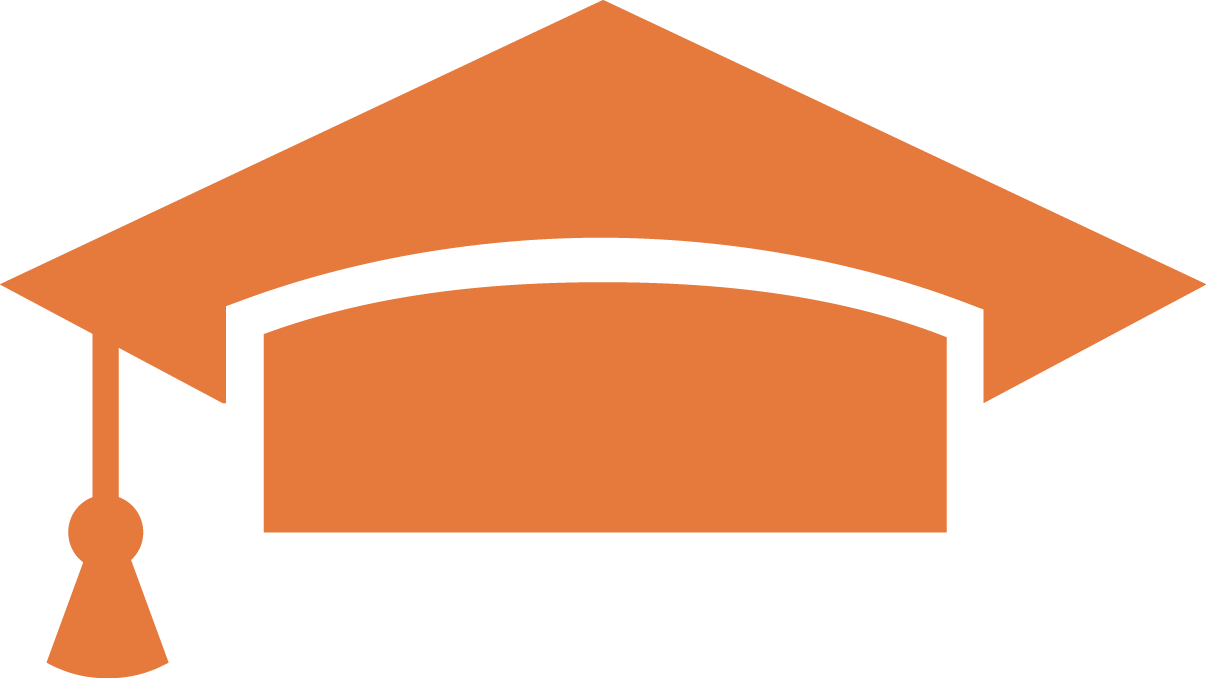 Reduces Barriers to Learning
Offers Multiple Options to Demonstrate Knowledge
Reaches More Students
Encourages Parent Participation
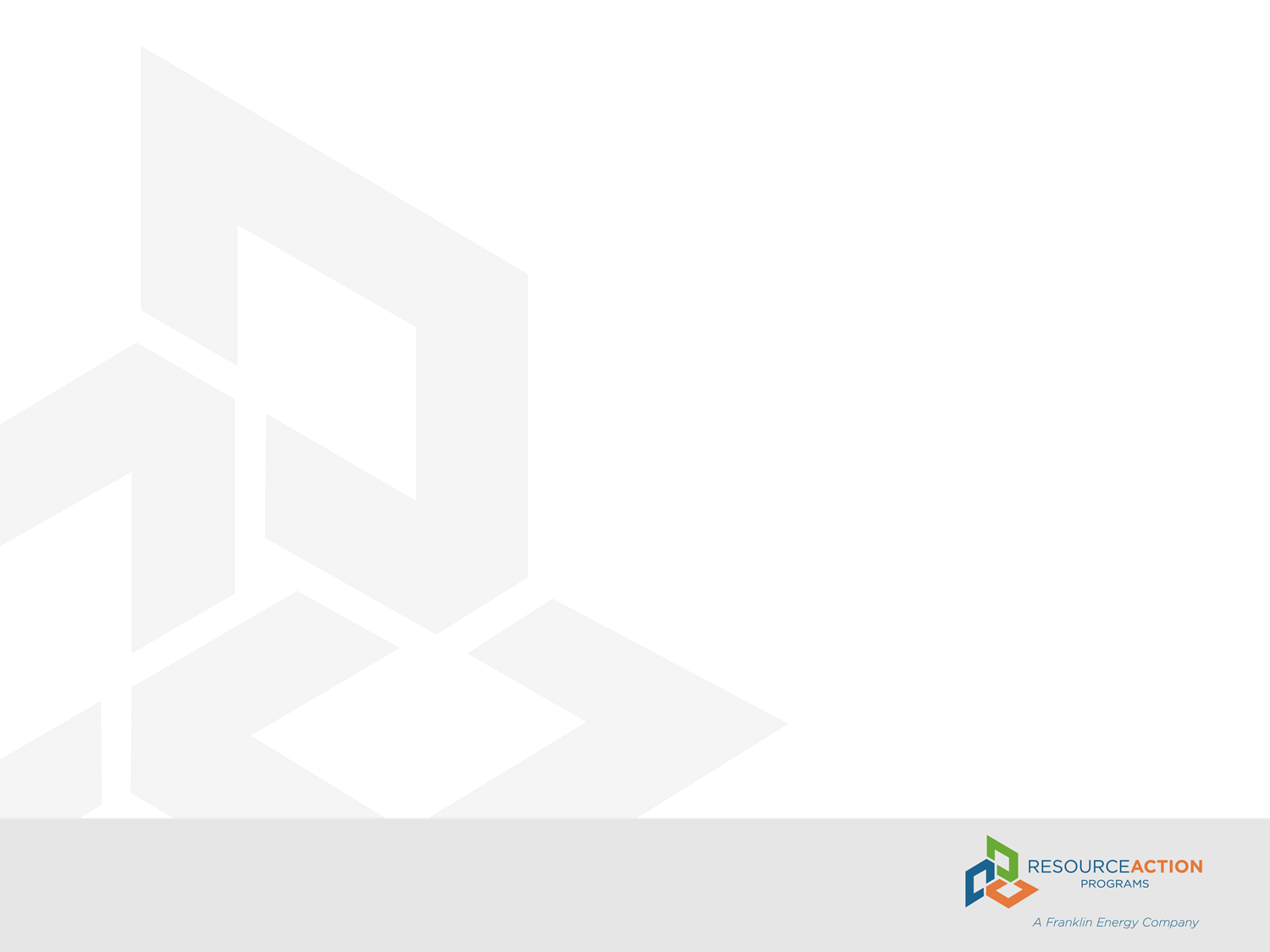 Materials Customization
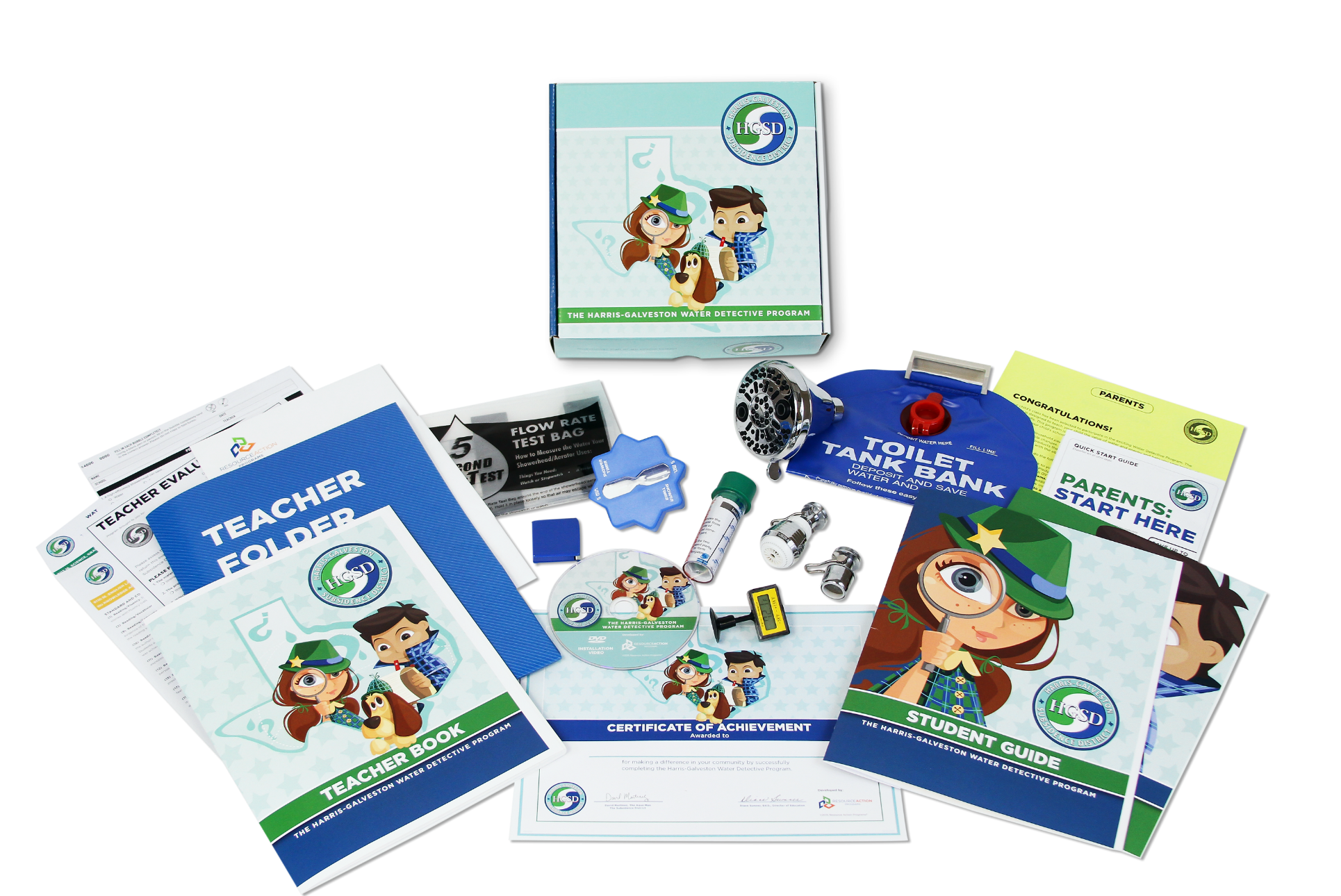 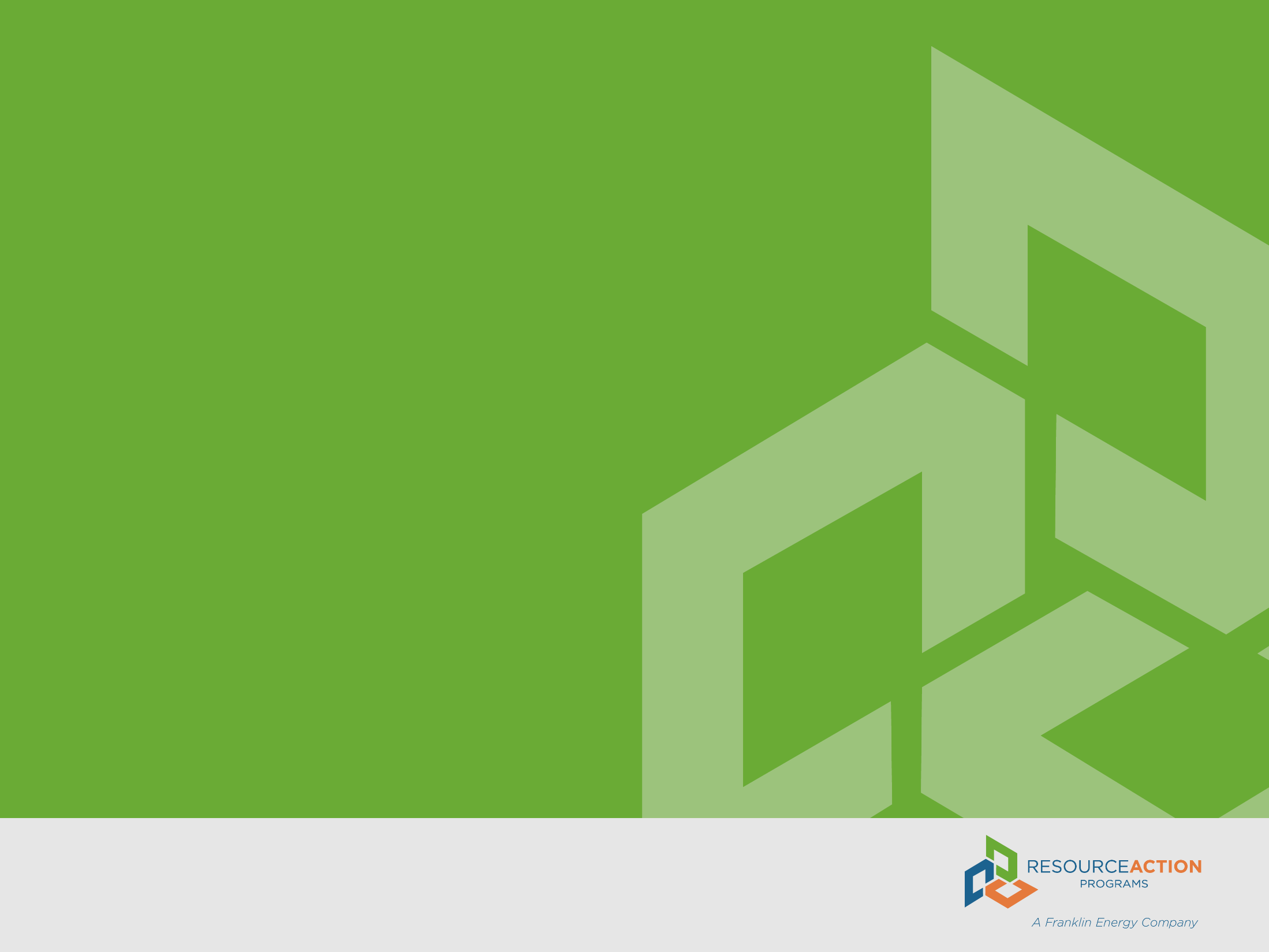 Program Advantage
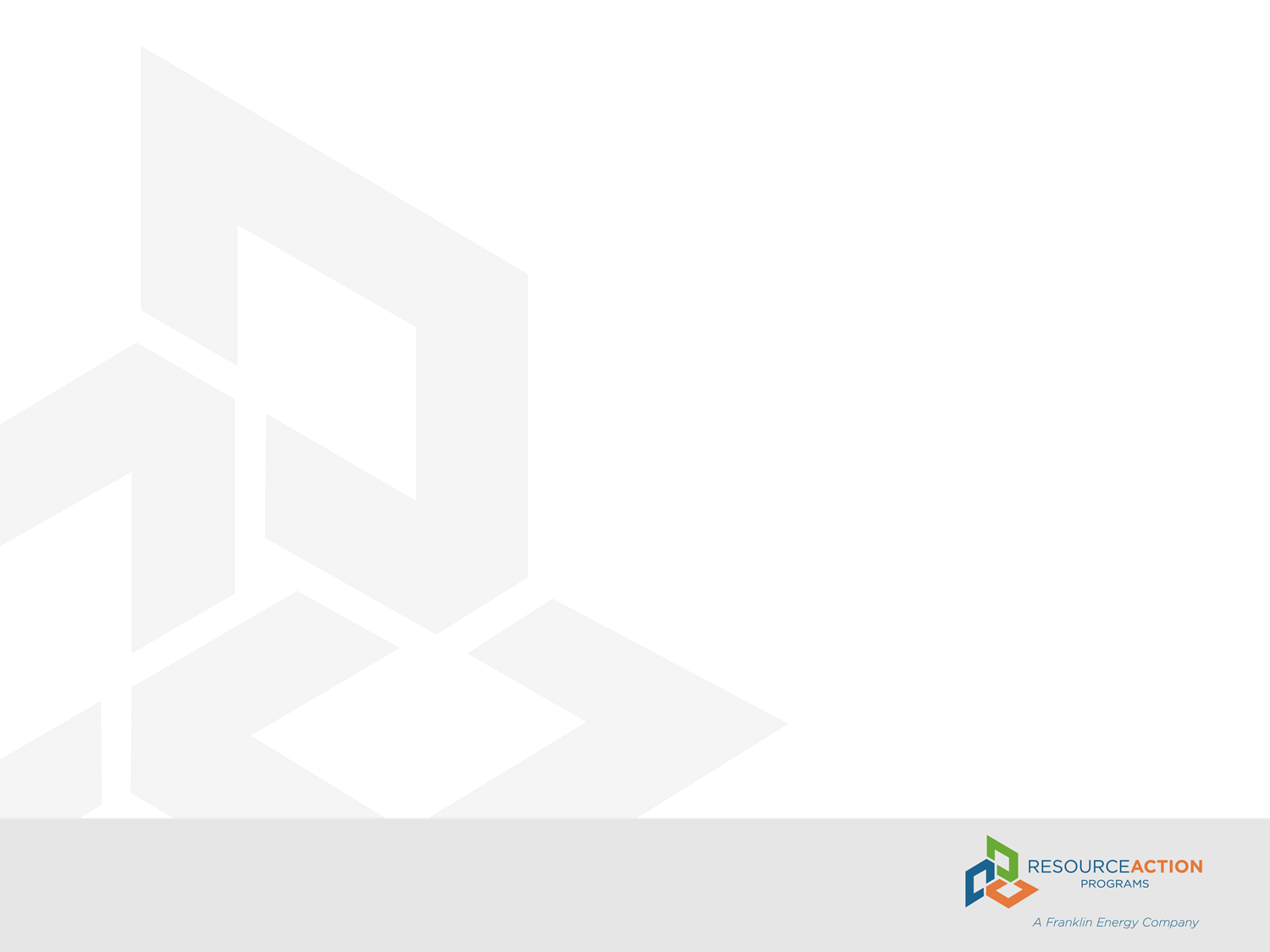 All-Inclusive
Program Delivery
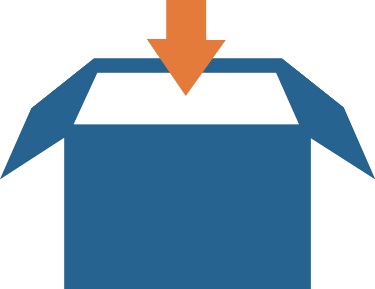 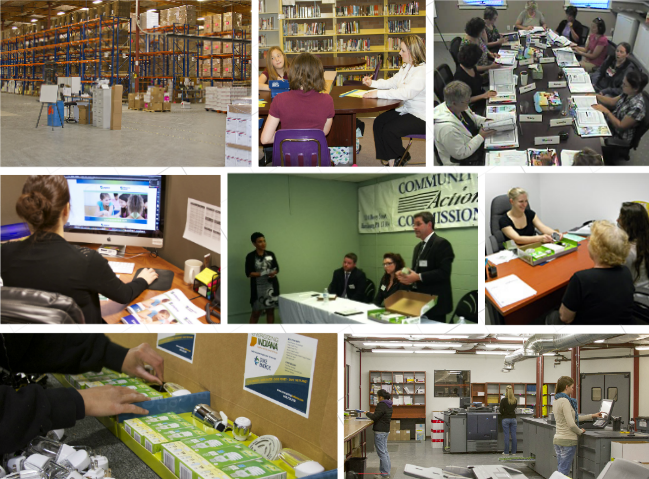 Curriculum Development
Customized Materials
Data Tracking & Reporting
Energy Efficiency Measures
Graphic & Web Design
Kit Assembly
Marketing Communications
Printing
Program Management
Shipping
1:1 Teacher Contact
Warehousing
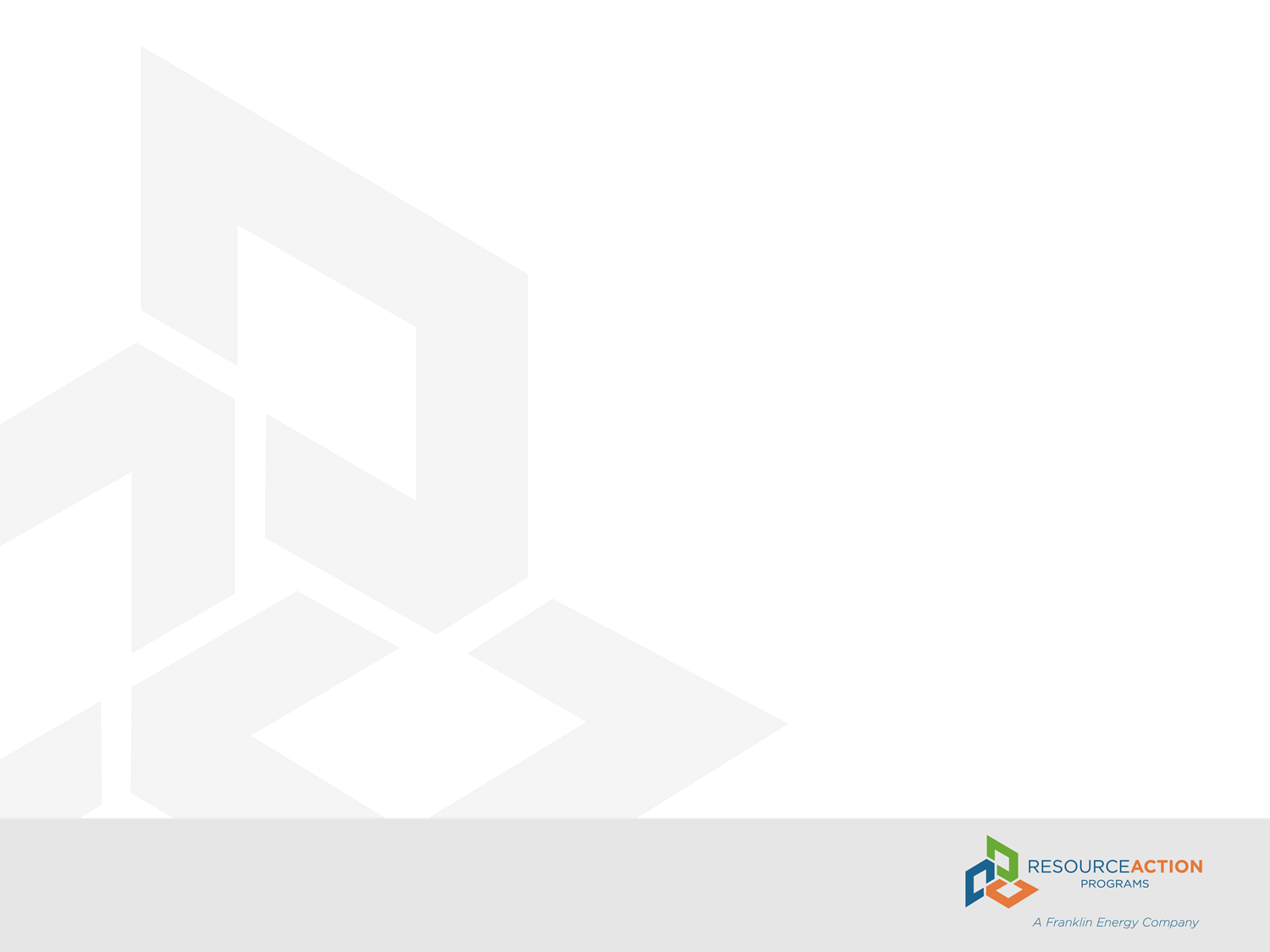 Program Management
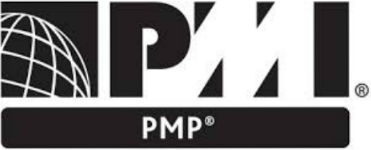 PMP® Certified Project Managers
Additional MBAs & CEM® Certified Employees
Concept-to-Completion
Utilizing a Cross-Functional Team of Industry Professionals
[Speaker Notes: Brand-Aligned Kit Box & Print Materials
Custom Die-Cut Kit Insert
Created for Utility-Specific Needs
Custom Illustration & Design]
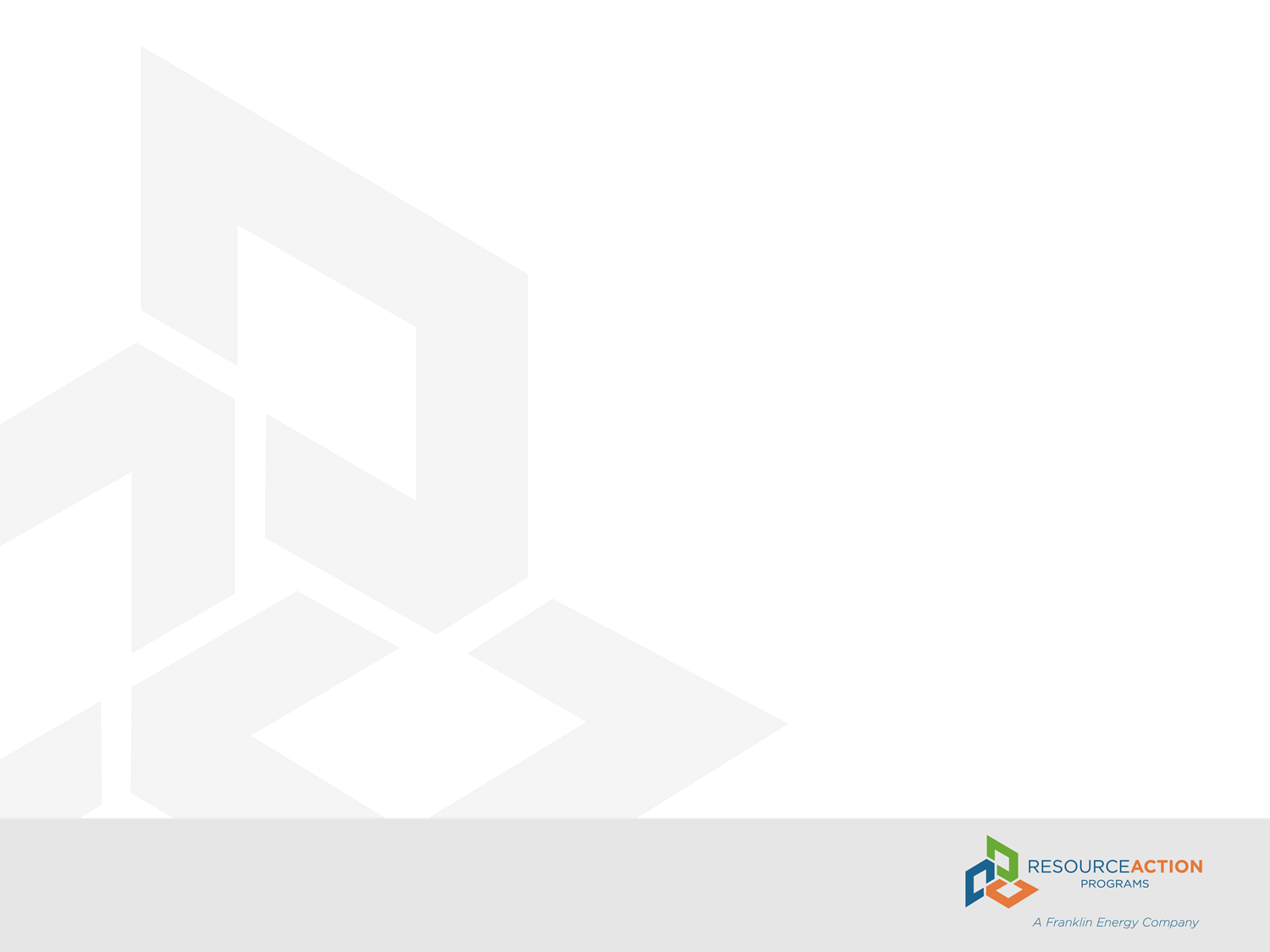 Communications
Marketing &
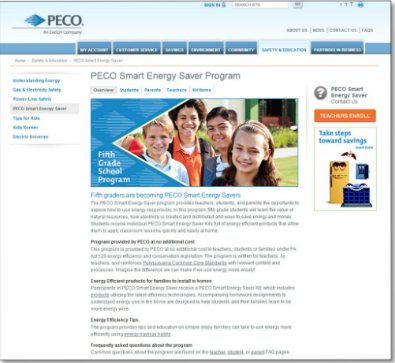 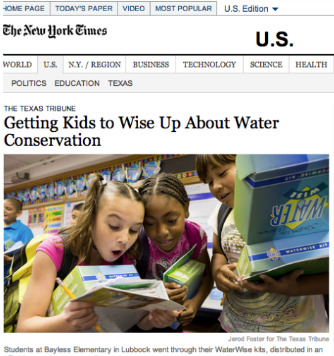 Fully Brand-Aligned Customization
Utility-Specific Data & Cross-Promotion
Positive Brand Recognition Events
[Speaker Notes: Brand-Aligned Kit Box & Print Materials
Custom Die-Cut Kit Insert
Created for Utility-Specific Needs
Custom Illustration & Design]
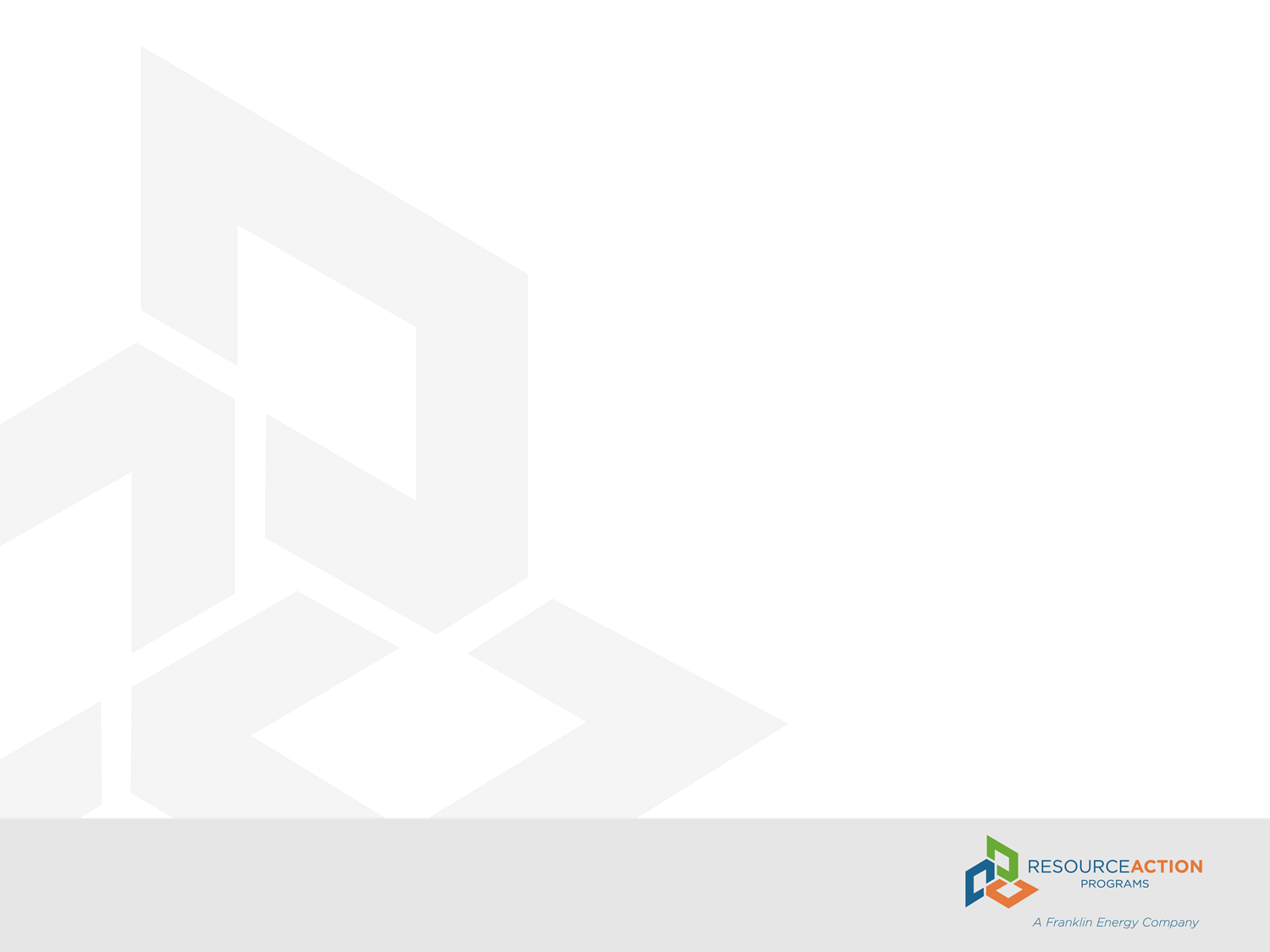 Graphic & Web Design
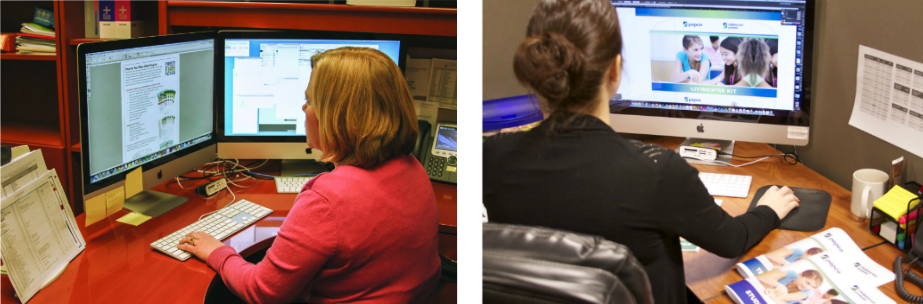 Four Full-Time Professionals
Decades of Experience
Cohesive Print & Web Materials
[Speaker Notes: Brand-Aligned Kit Box & Print Materials
Custom Die-Cut Kit Insert
Created for Utility-Specific Needs
Custom Illustration & Design]
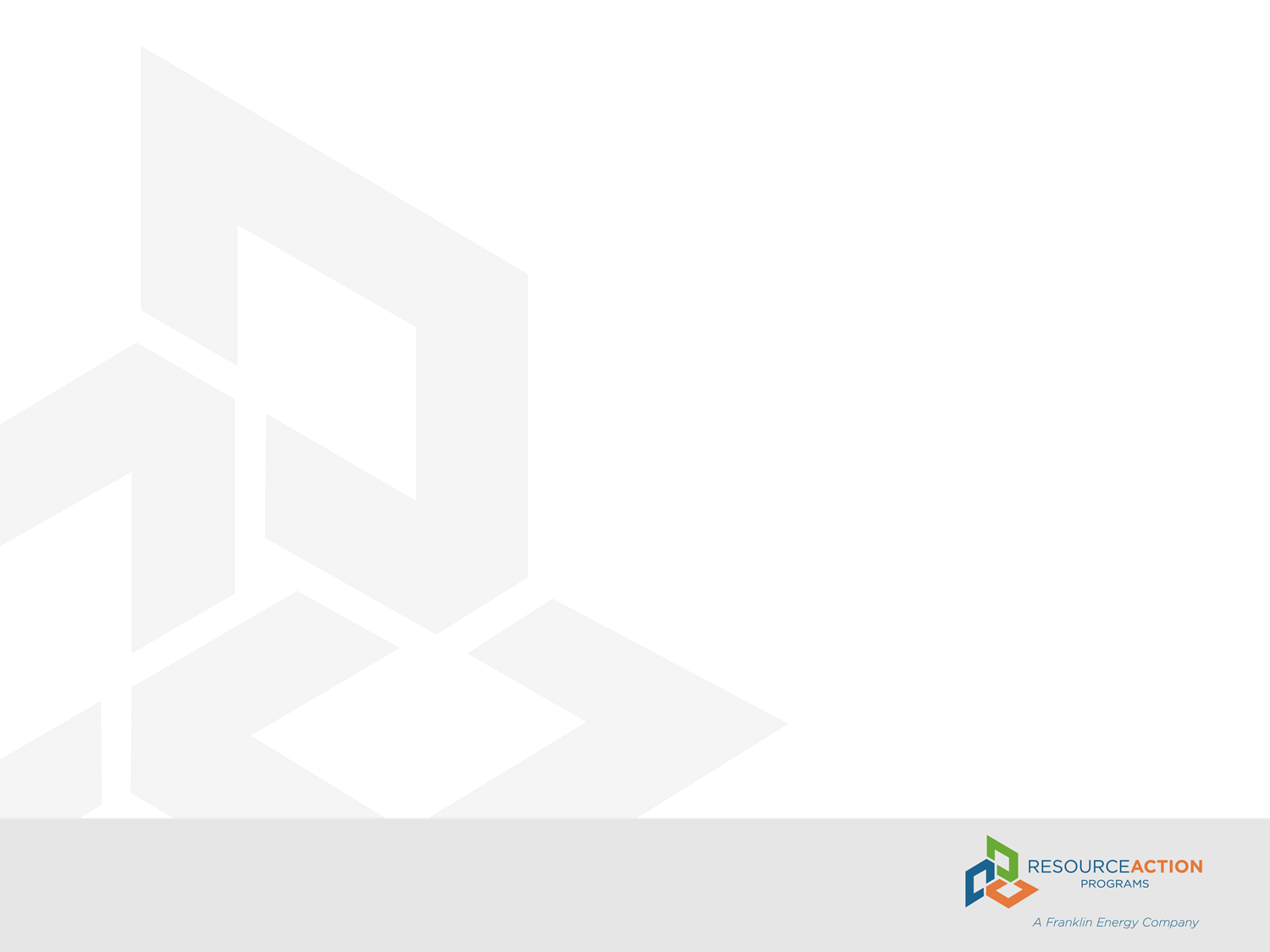 Full Service IT Department:
Custom Websites
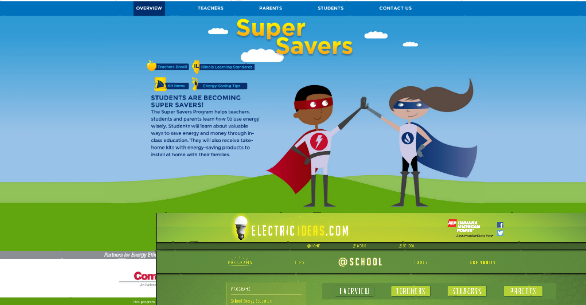 iFrame
Utility Landing Page
Resources for Teachers, Students & Parents
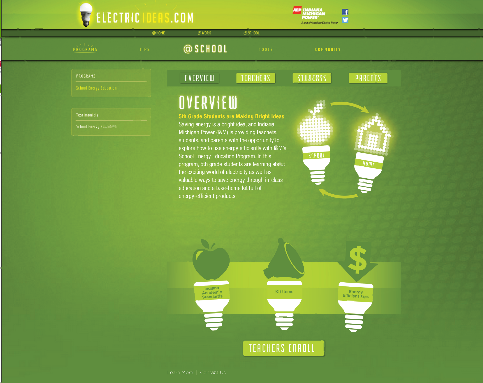 [Speaker Notes: Brand-Aligned Kit Box & Print Materials
Custom Die-Cut Kit Insert
Created for Utility-Specific Needs
Custom Illustration & Design]
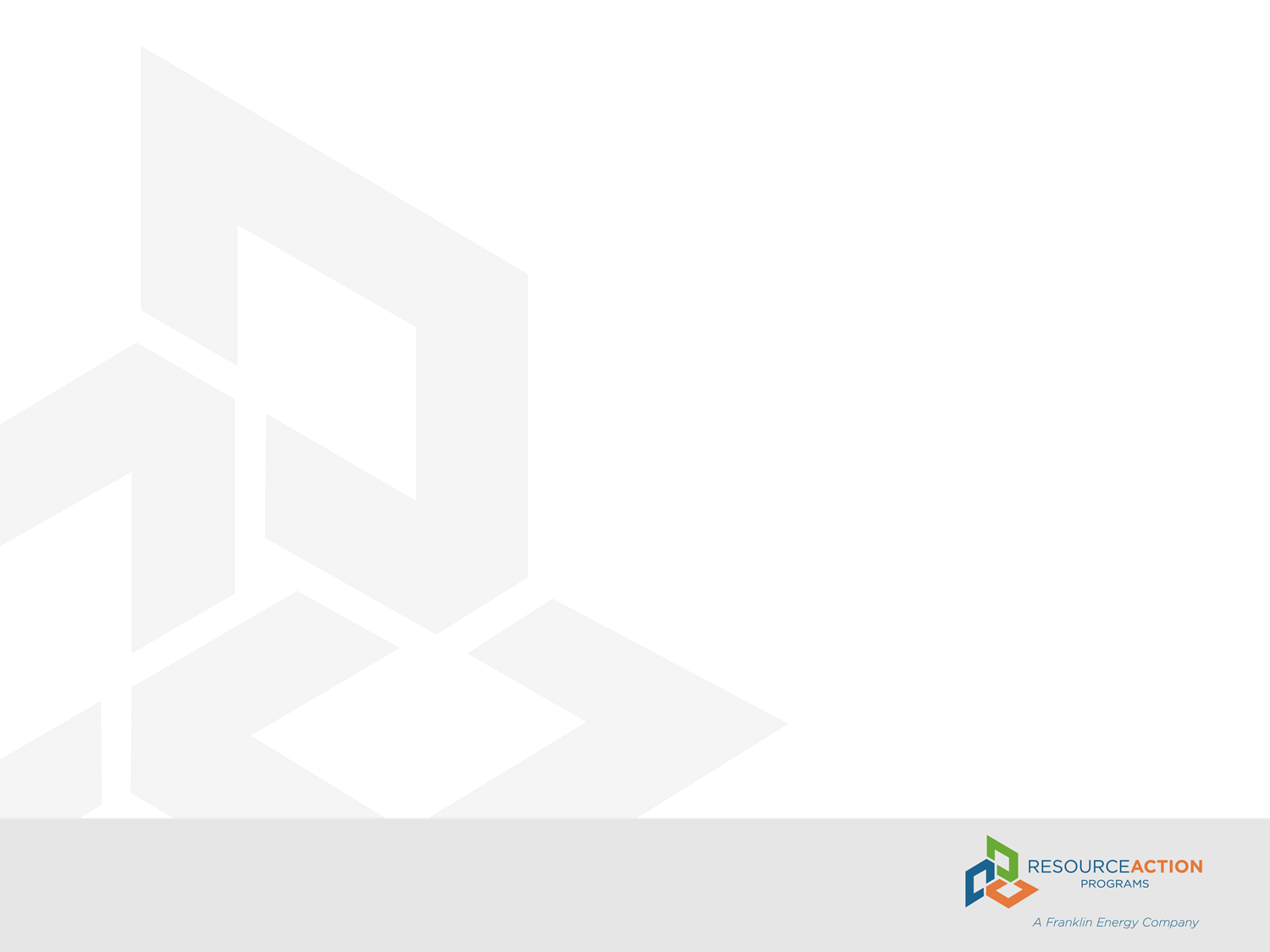 Full Service Print Shop
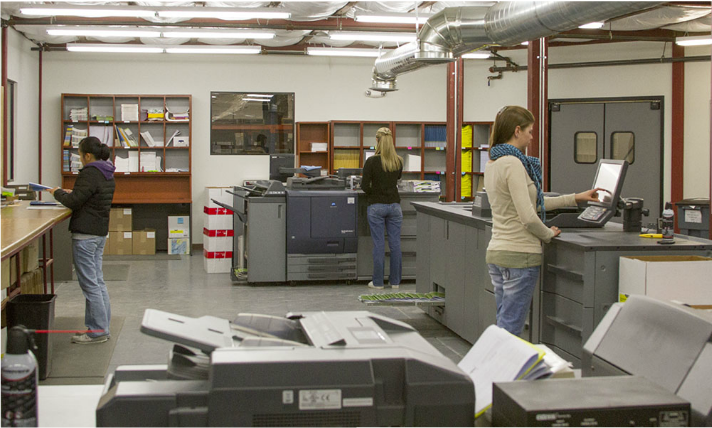 2 Production Konica Bizhub Pro 1250 B&W
125 Pages per Minute Each
Up to 3,000 Books per Day or Individually 1,500 per Day
1 Production Konica Bizhub Pro C1085 Color
Print Rate of Speed Does Not Change with Increase in Paper Weight or Size
[Speaker Notes: Brand-Aligned Kit Box & Print Materials
Custom Die-Cut Kit Insert
Created for Utility-Specific Needs
Custom Illustration & Design]
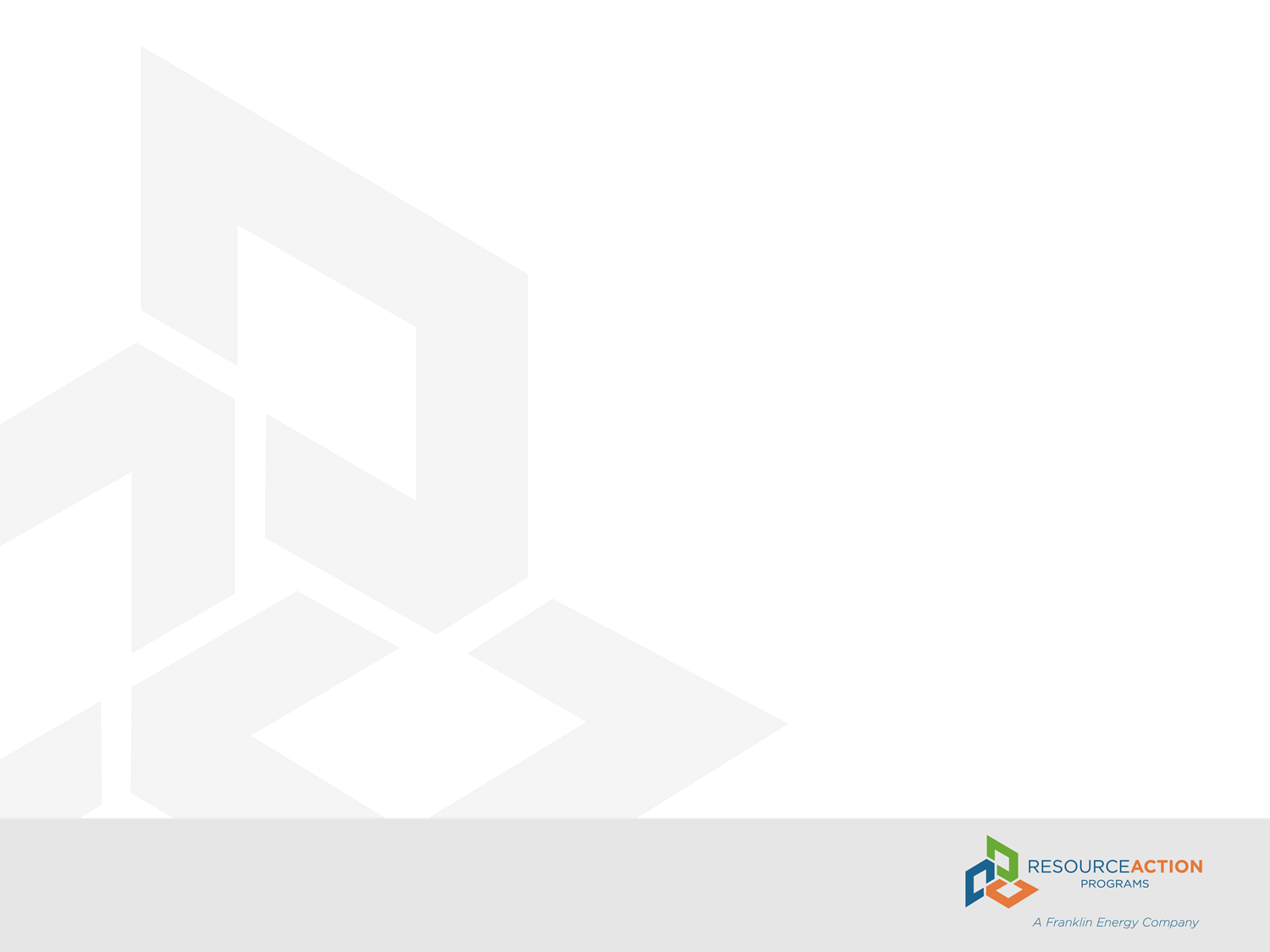 Shipping & Receiving
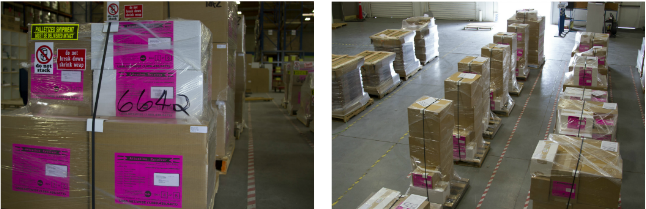 All Materials Produced at RAP
Packaged Individually for Teachers
Delivered Directly into the Classroom
Subject to Ten-Step QA/QC Process
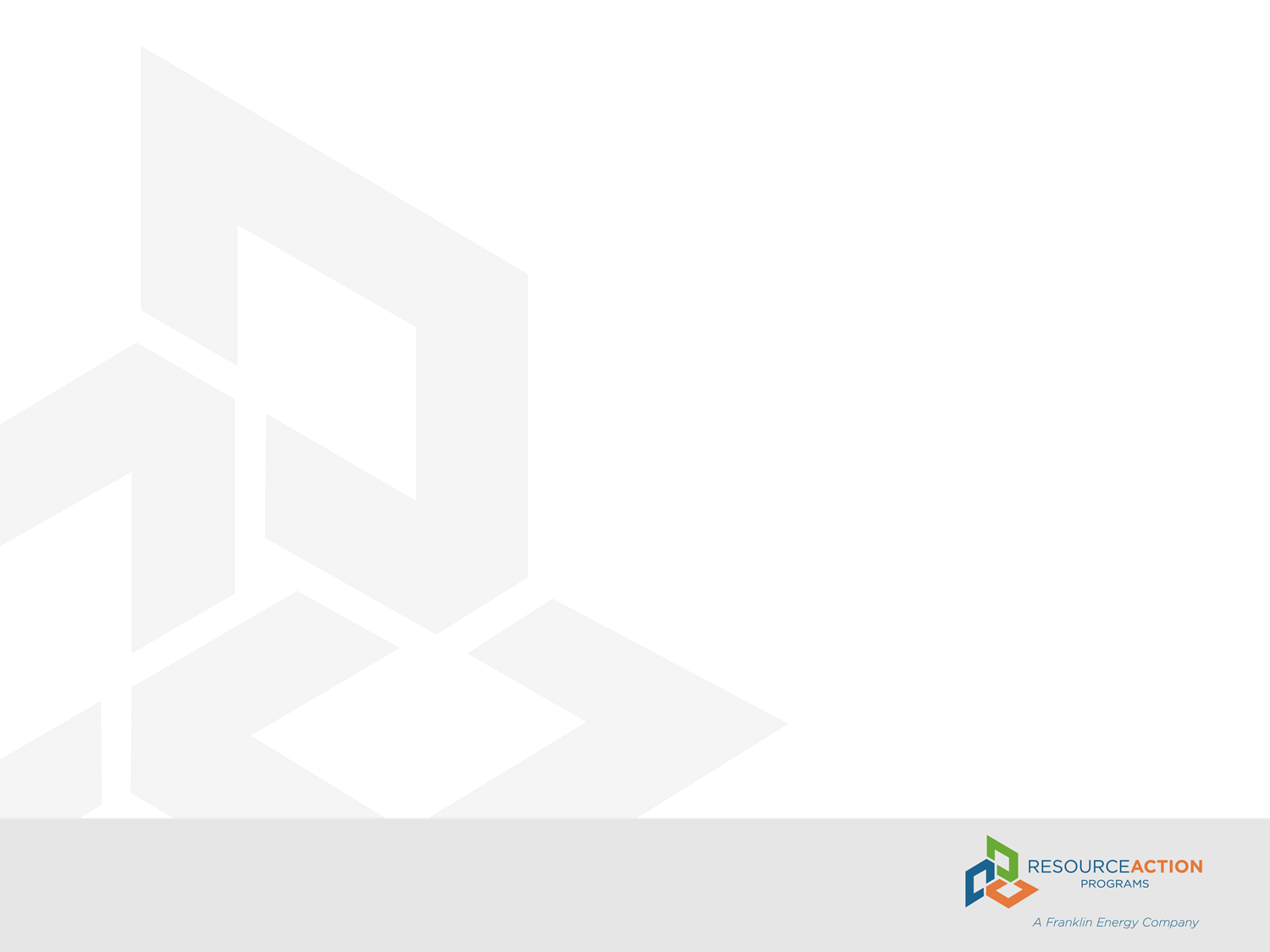 Data Collection & Reporting
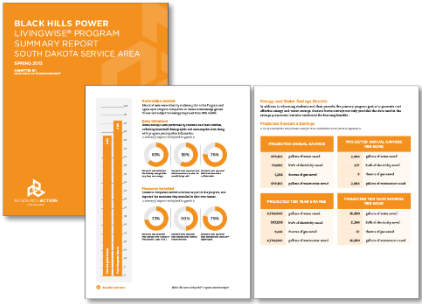 Regular Reporting Intervals
Student Survey, Teacher & Parent Evaluations
Scan, Tabulate, Store Data & Prepare Reports
Furnish Annual Program Summary Report
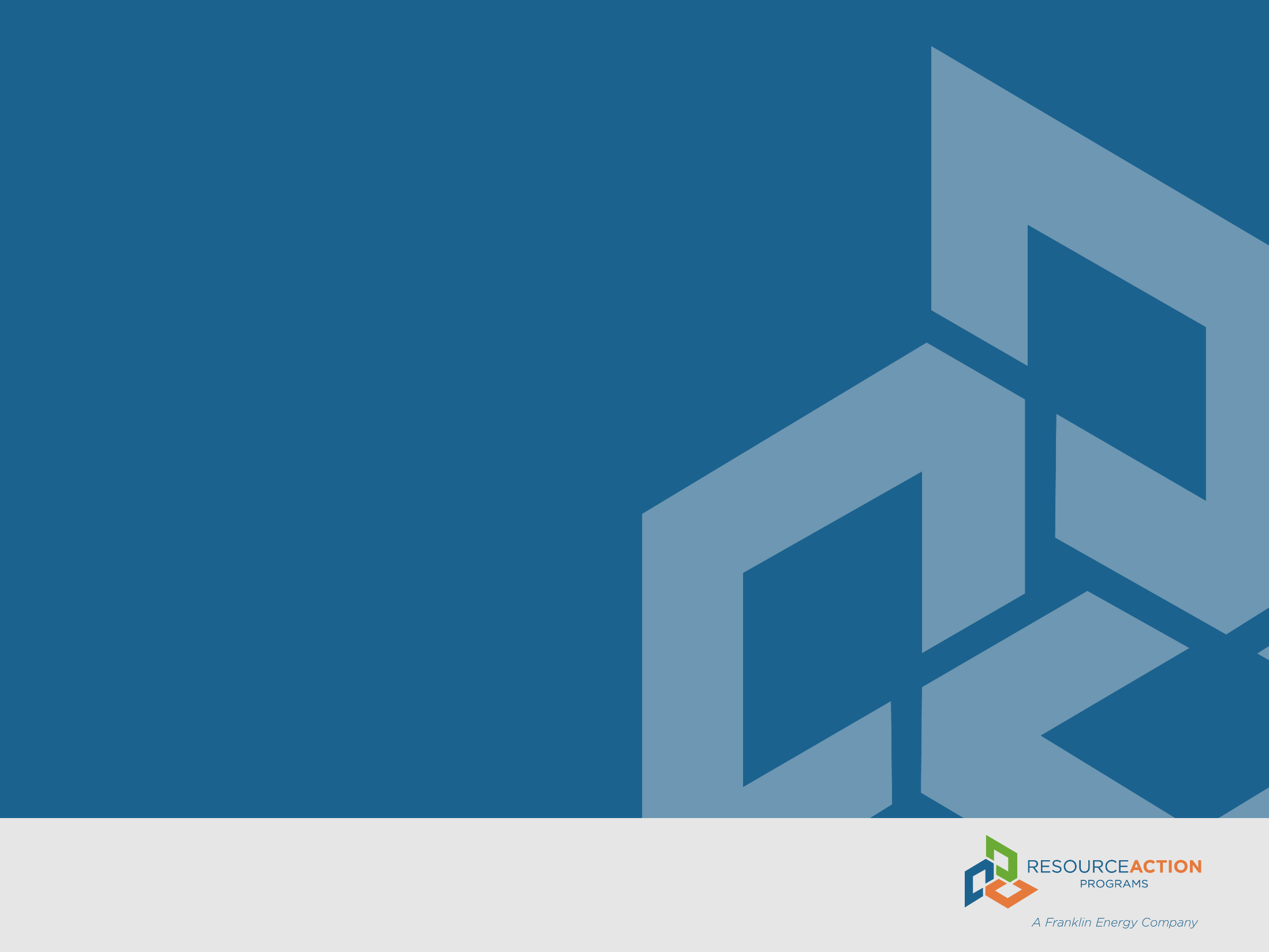 Results
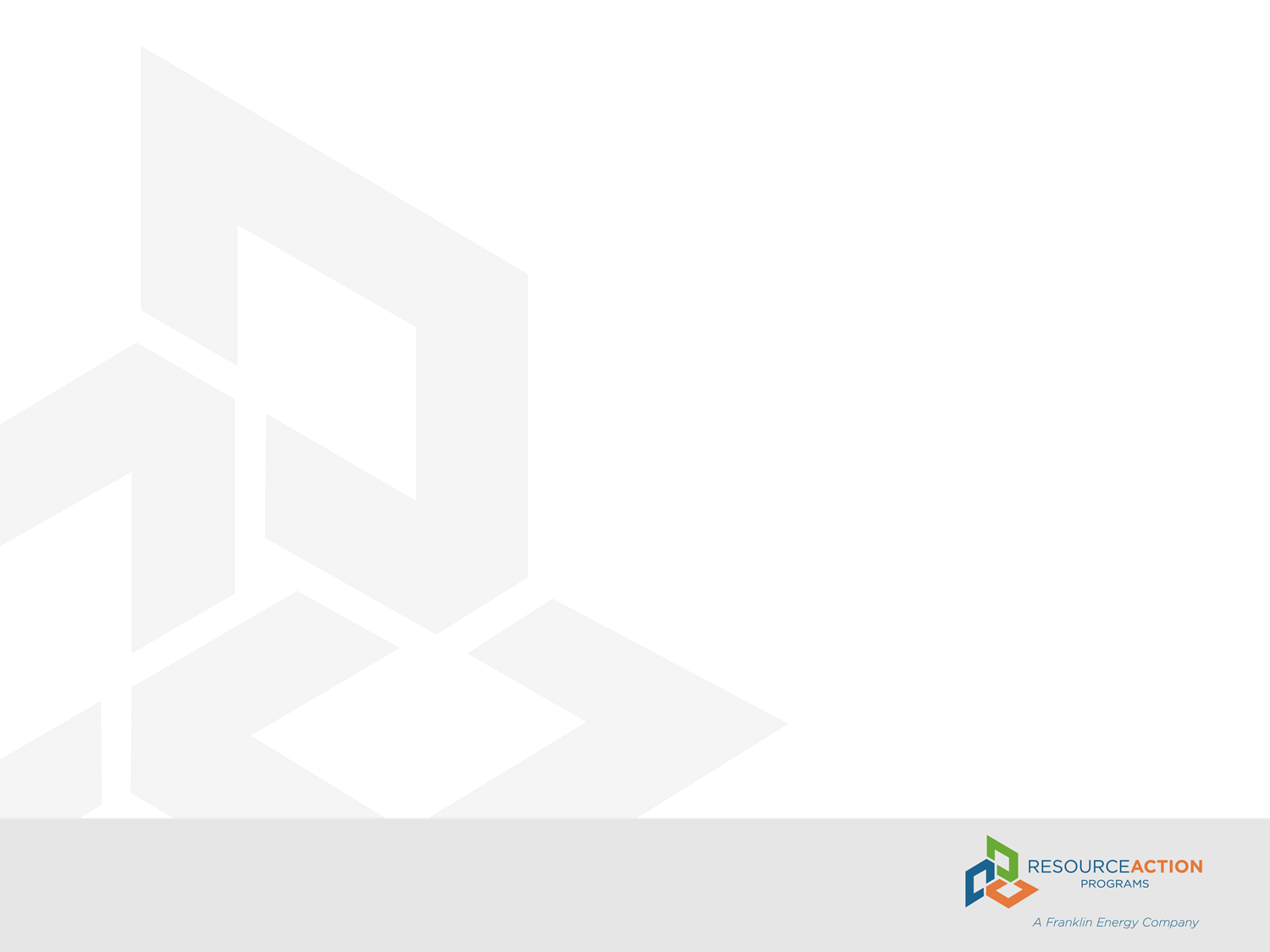 Program Savings
Texas WaterWise Program: High Plains
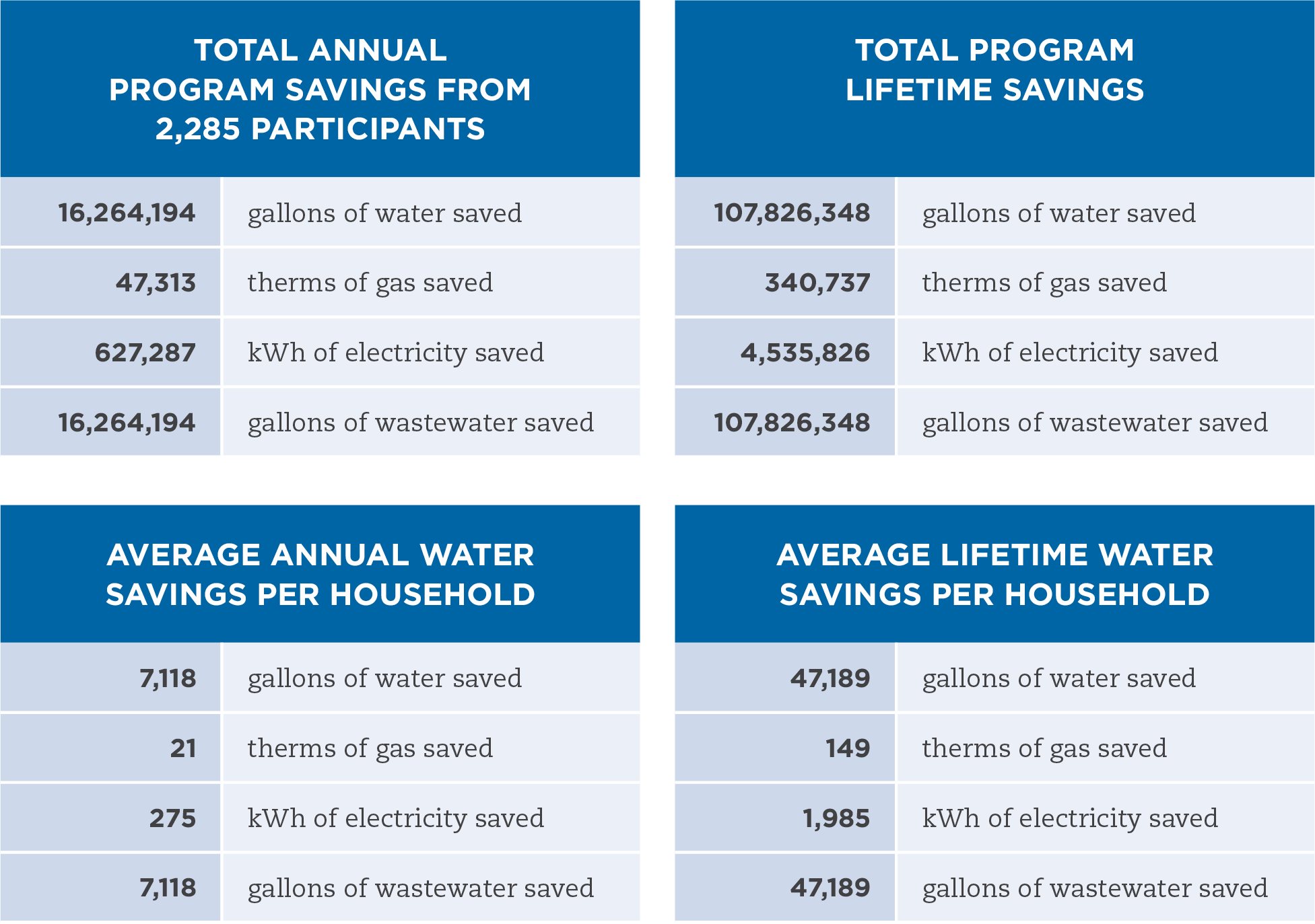 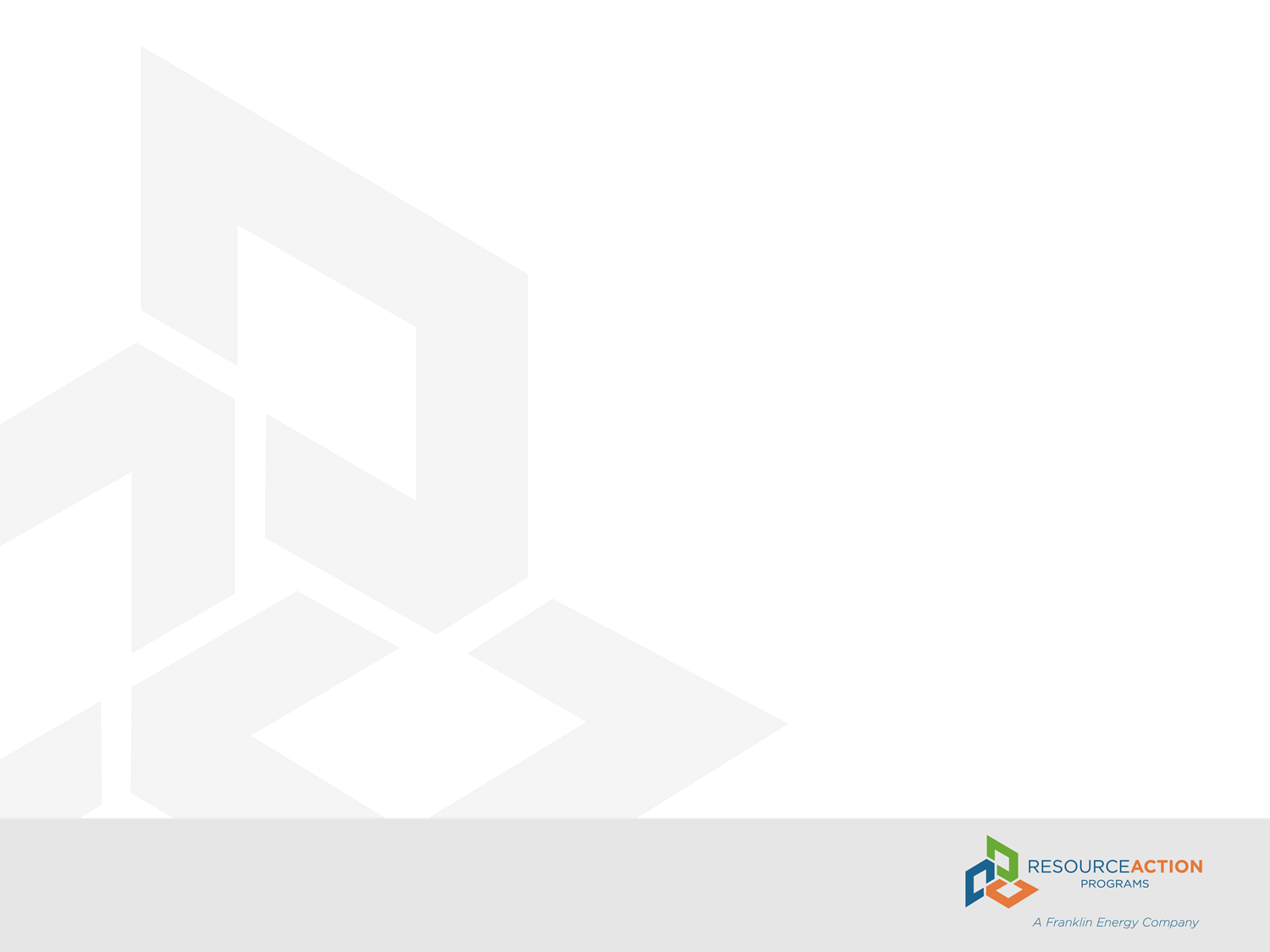 Awards
Industry Innovation &
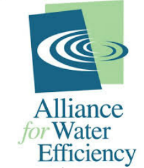 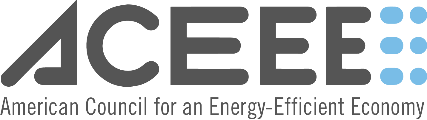 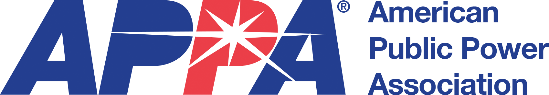 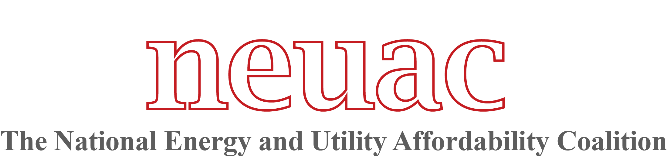 Only CSP & 1 of 12 Honored by (AWE & ACEEE 2013)
Energy Innovator Award for LES (APPA 2014)
Corporate Excellence Award for PPL (NEUAC 2015)
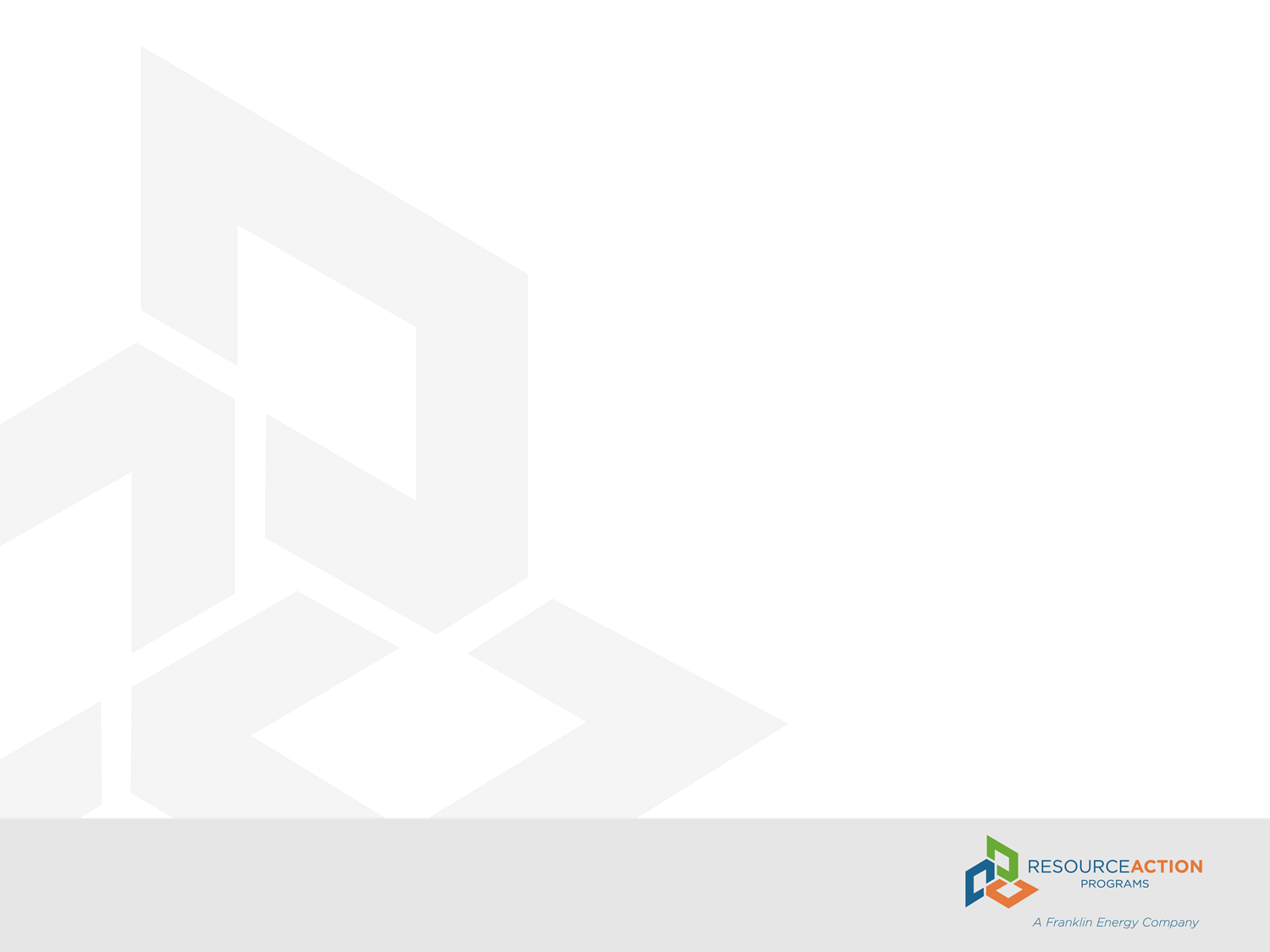 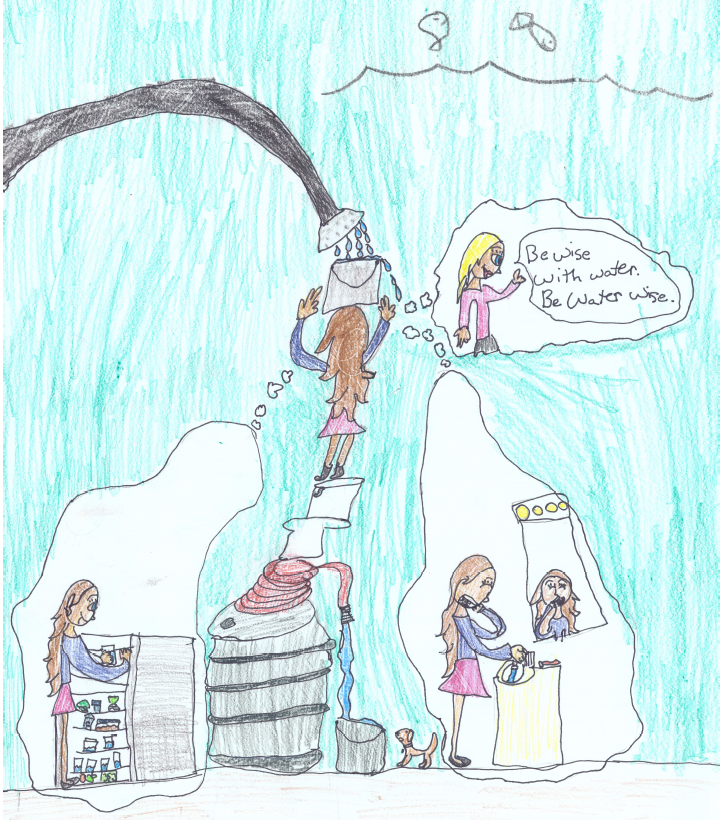 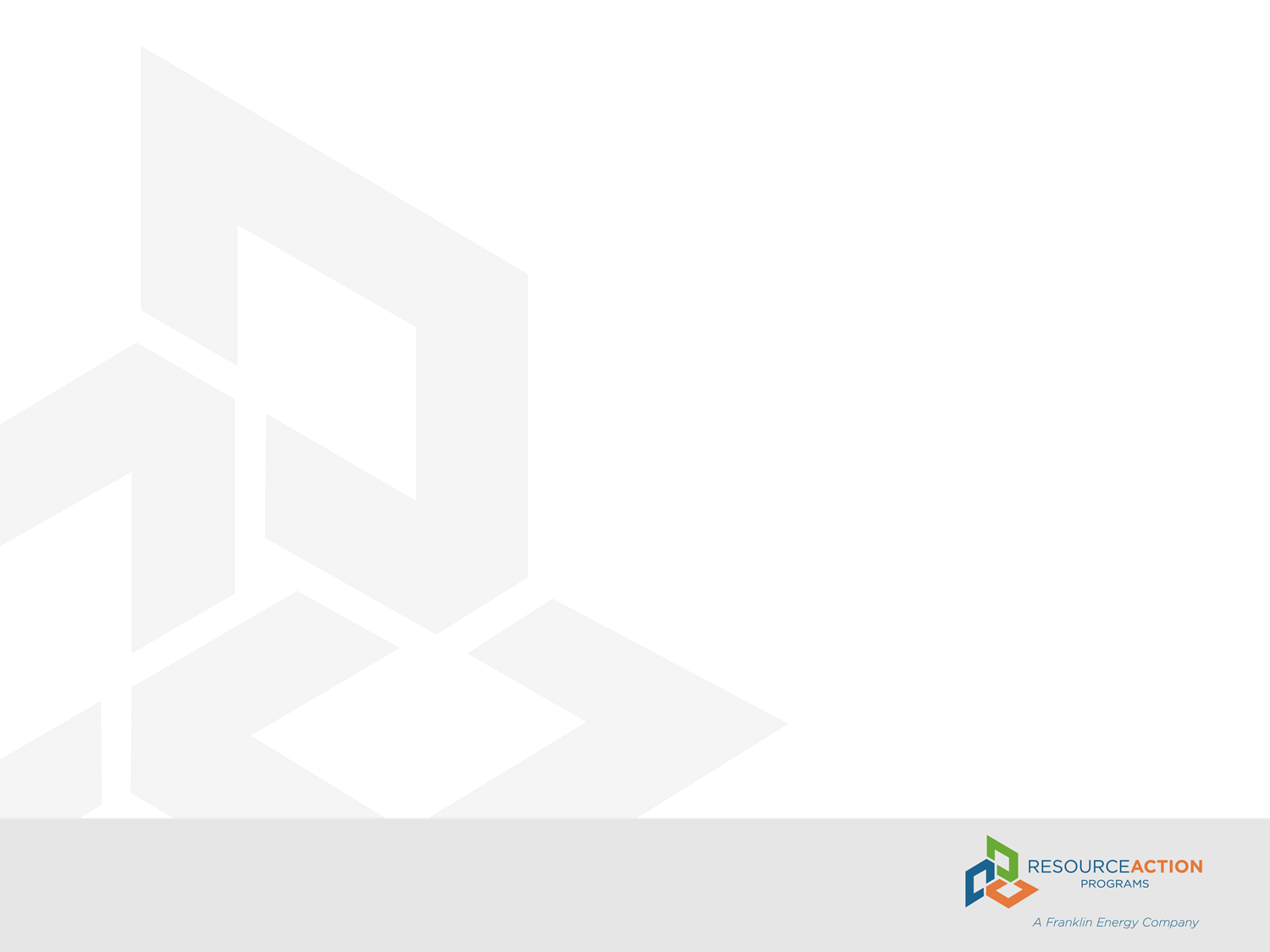 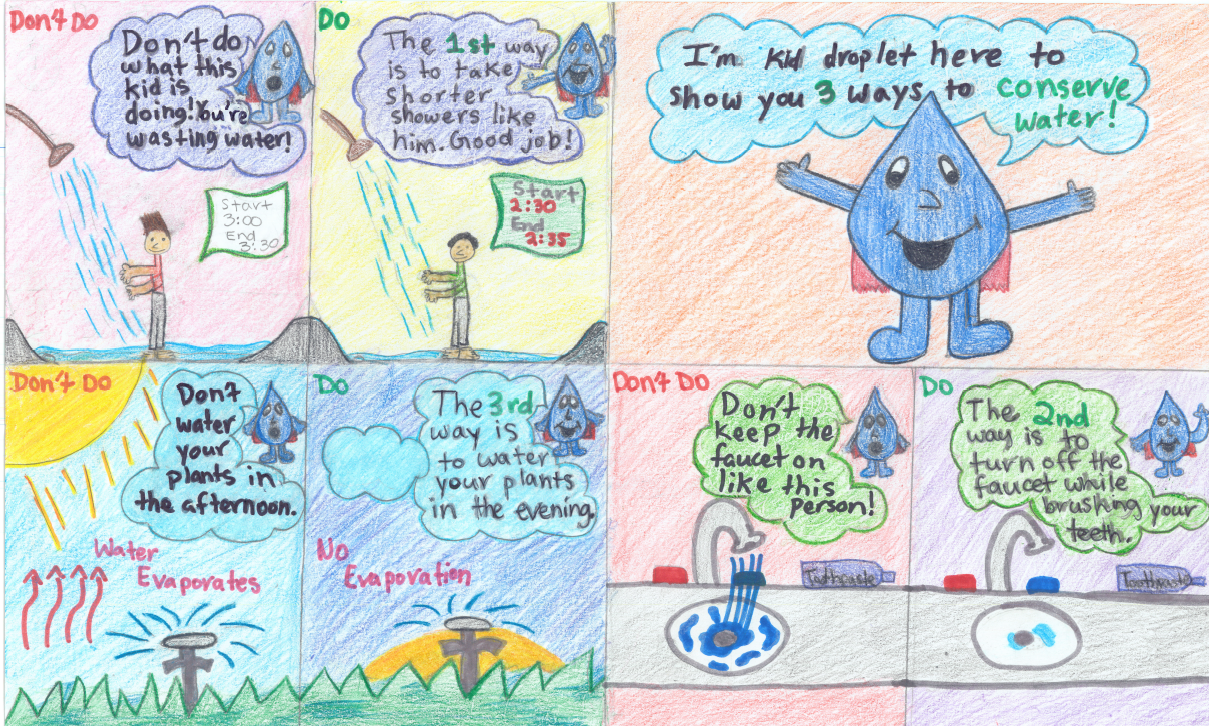 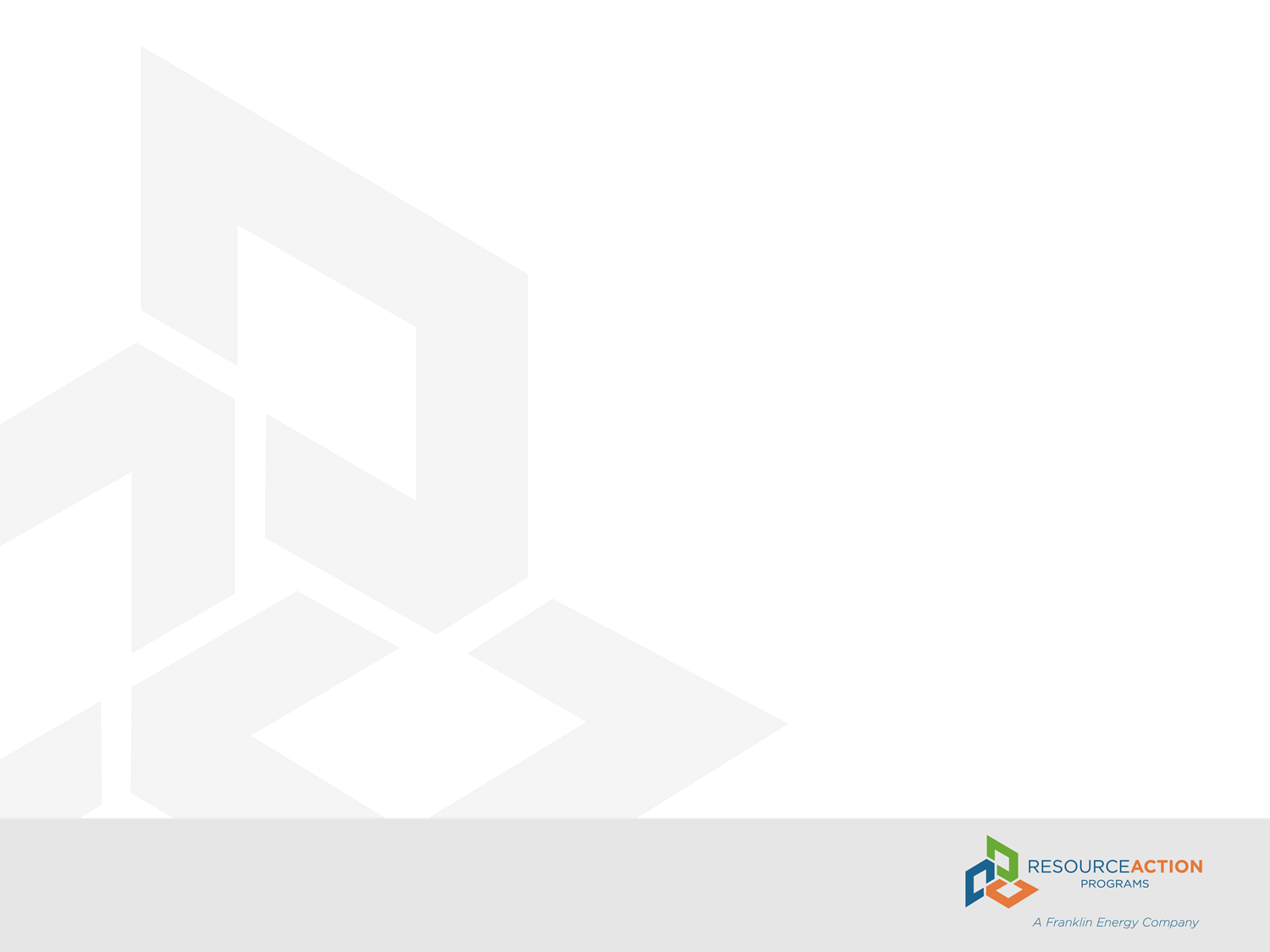 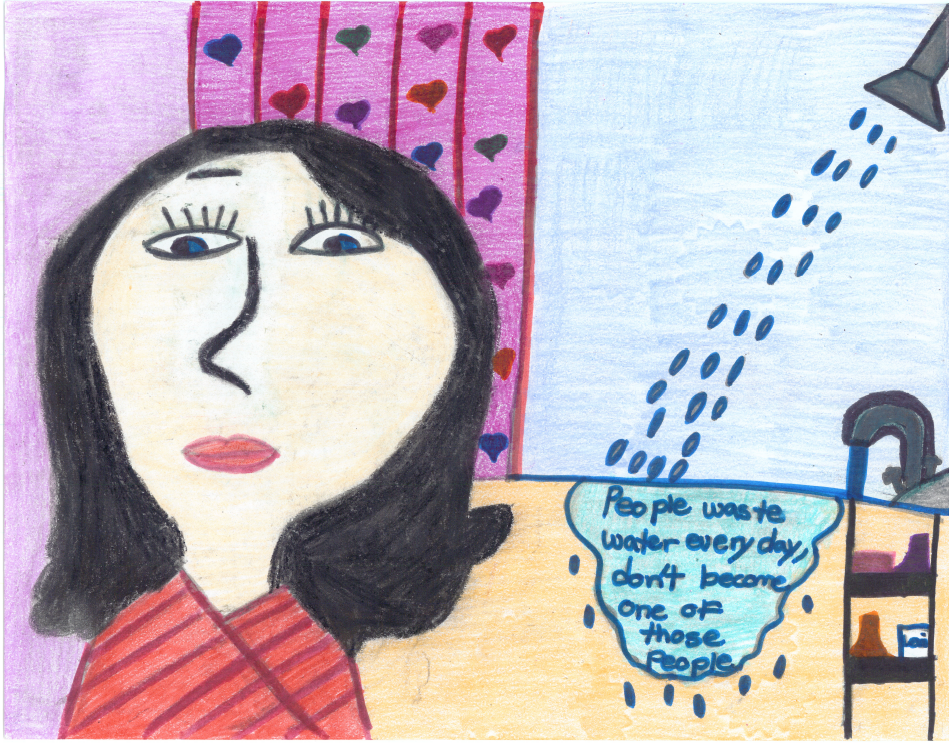 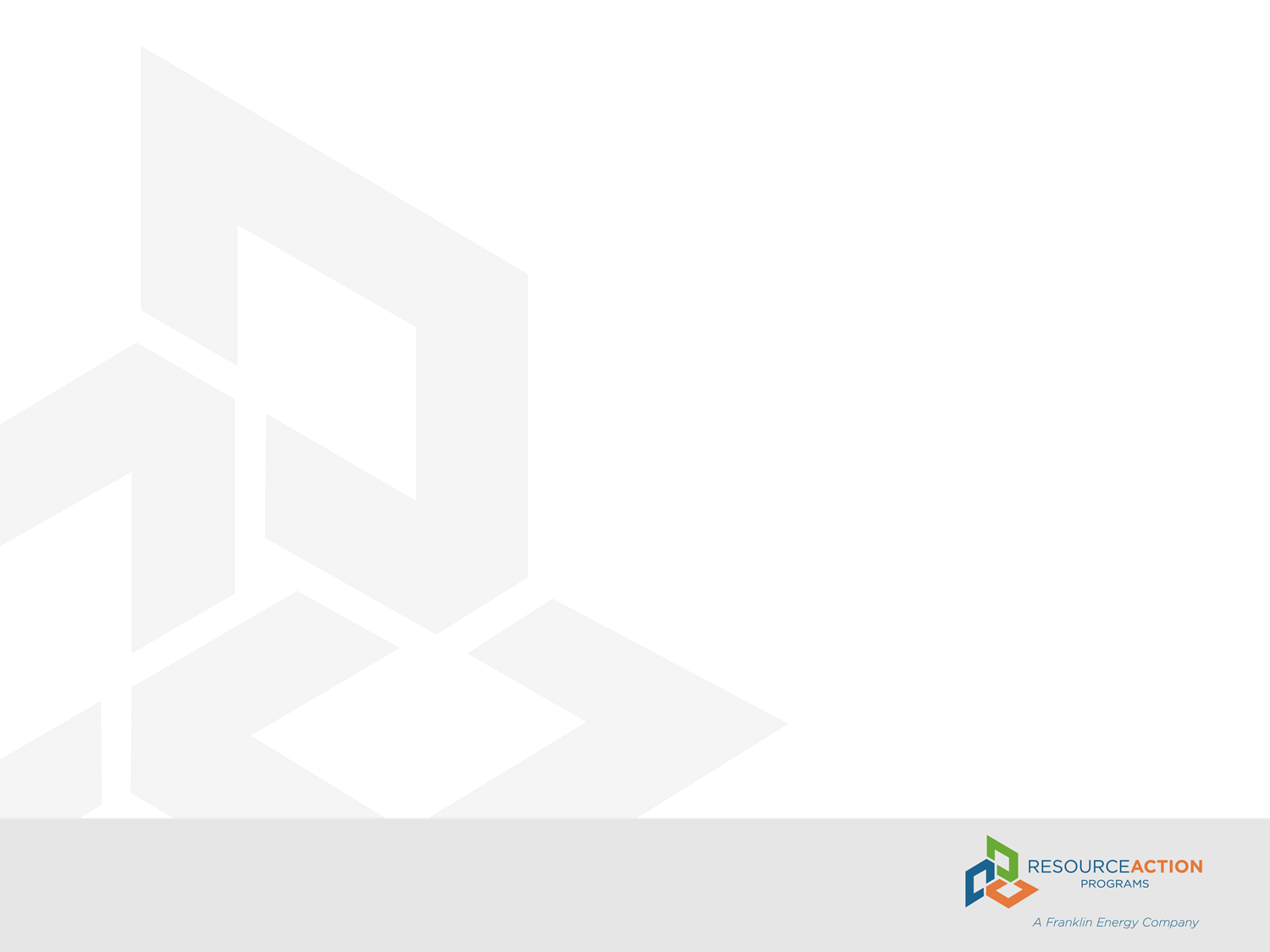 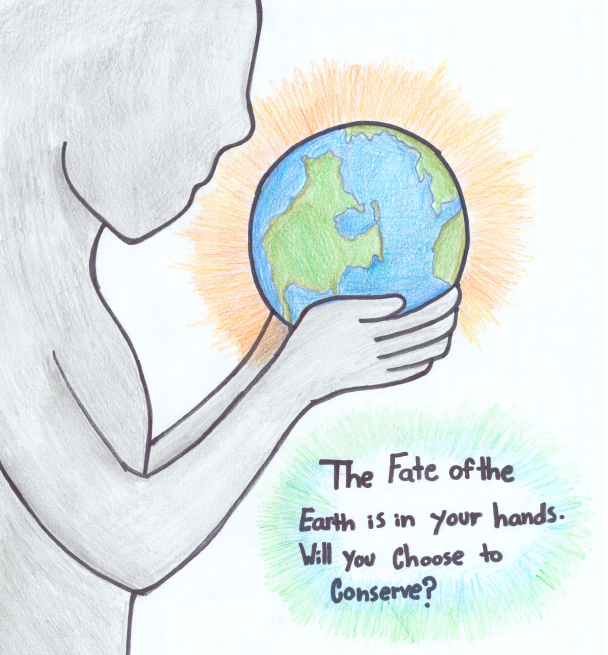 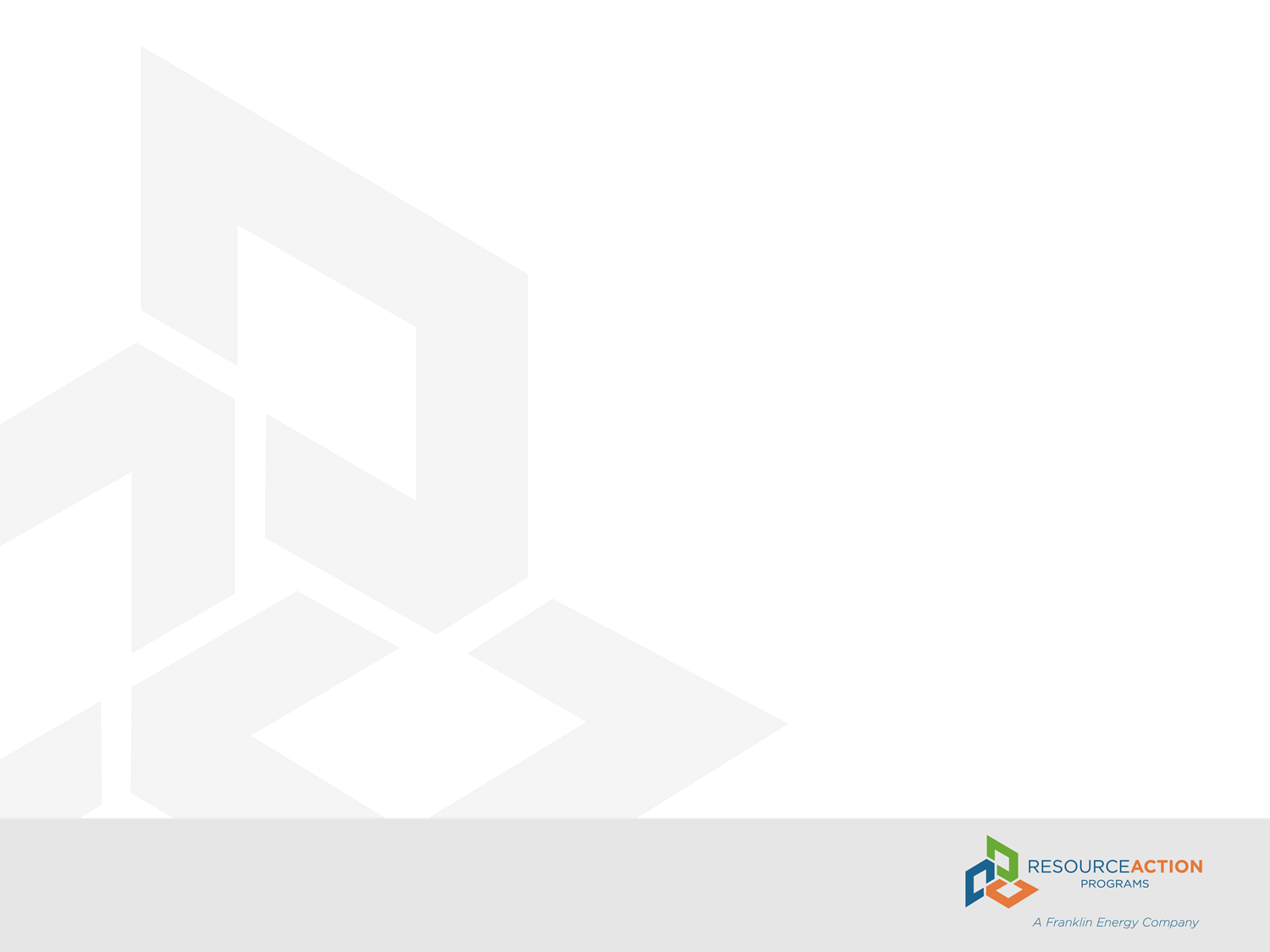 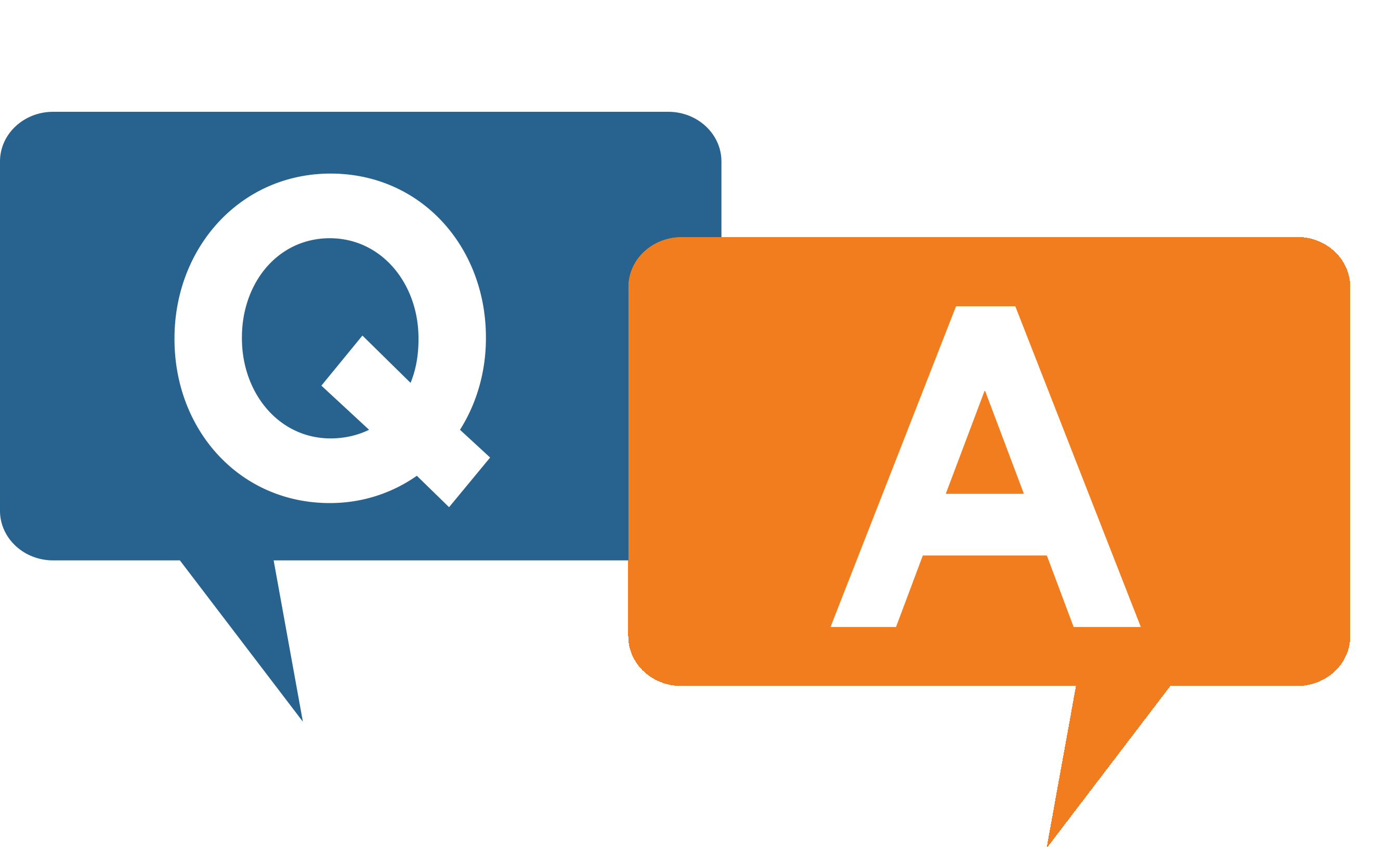